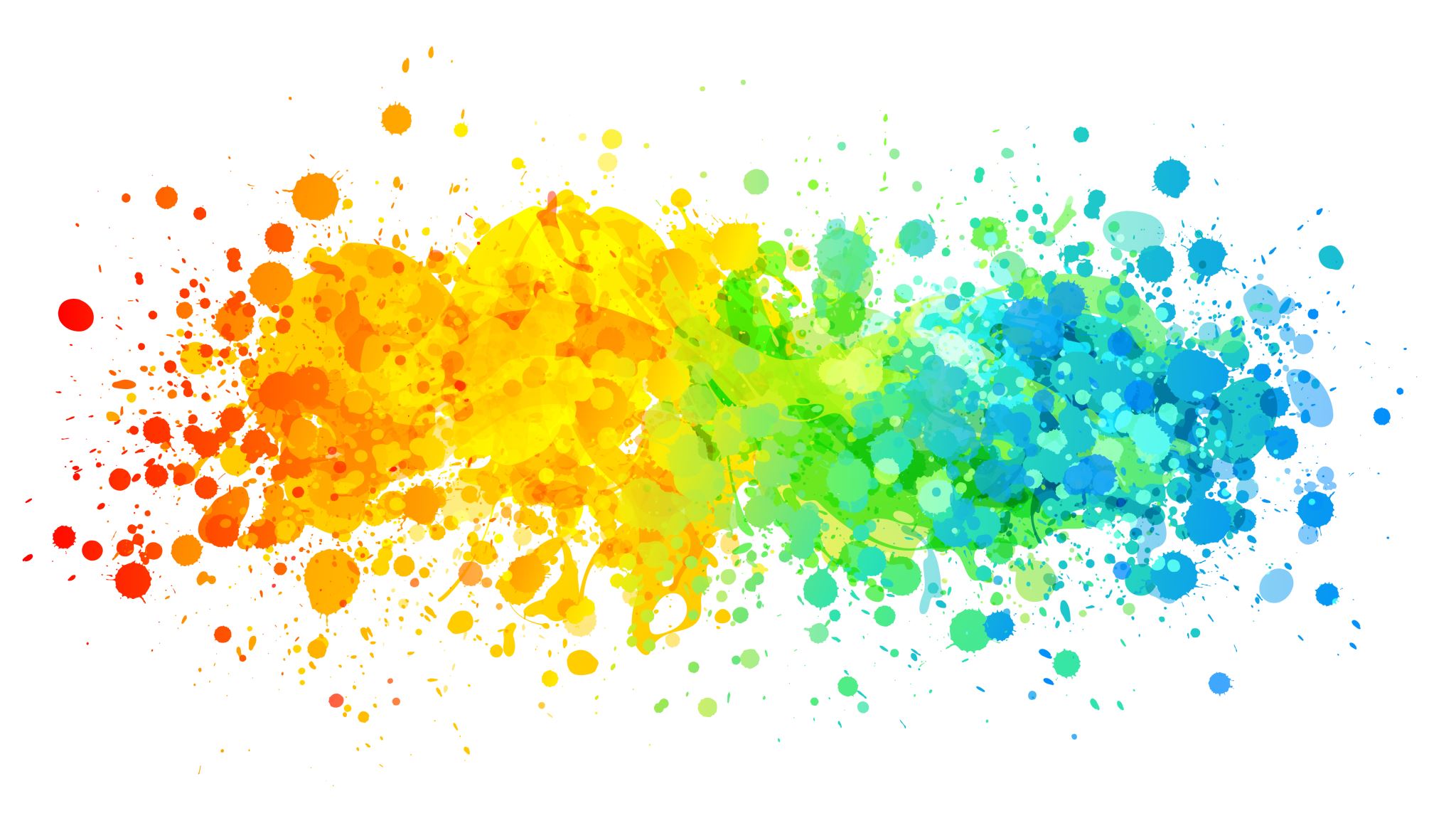 POLI 327: Comparative Democratization Library Workshop
Michelle Lake
Political Science, SCPA, FPST and Government Publications Librarian
Who am I?
Michelle Lake, librarian for Political Science, the School of Community and Public Affairs, First Peoples Studies, and Government Publications

Michelle.Lake@Concordia.ca / Make an appointment or ask a question

What do I do?
Provide research support, assist with search strategies
Help students navigate library databases, assist with selection and evaluation of sources 
Help students find and access materials they need
Build guides, resources and pathfinders to help students locate research materials
Help with citation issues
Choose the books we buy for the above subject areas
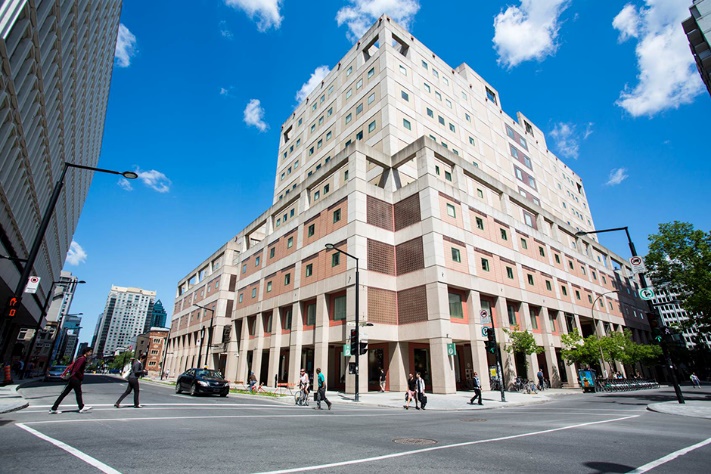 The Librar(ies)
24/7 access, with student card, after 11pm
Webster Library (LB) – downtown on SGW campus & Vanier Library (VL) on Loyola campus 
Webster: Social Sciences, Humanities, Business, Engineering & Fine Arts
Vanier: Science(s), Health, Communications, Journalism and Psychology
Course Reserves Room(s): have the required undergraduate print textbooks for the courses taught at that campus (for example: Webster has the Political Science and SCPA course reserves)
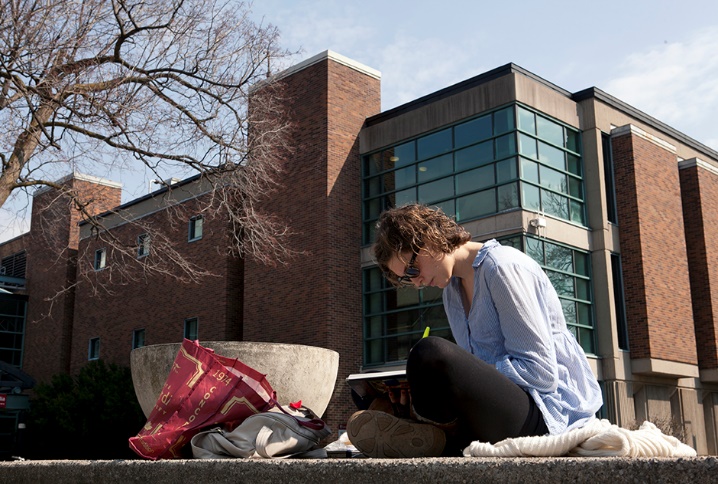 Library Services
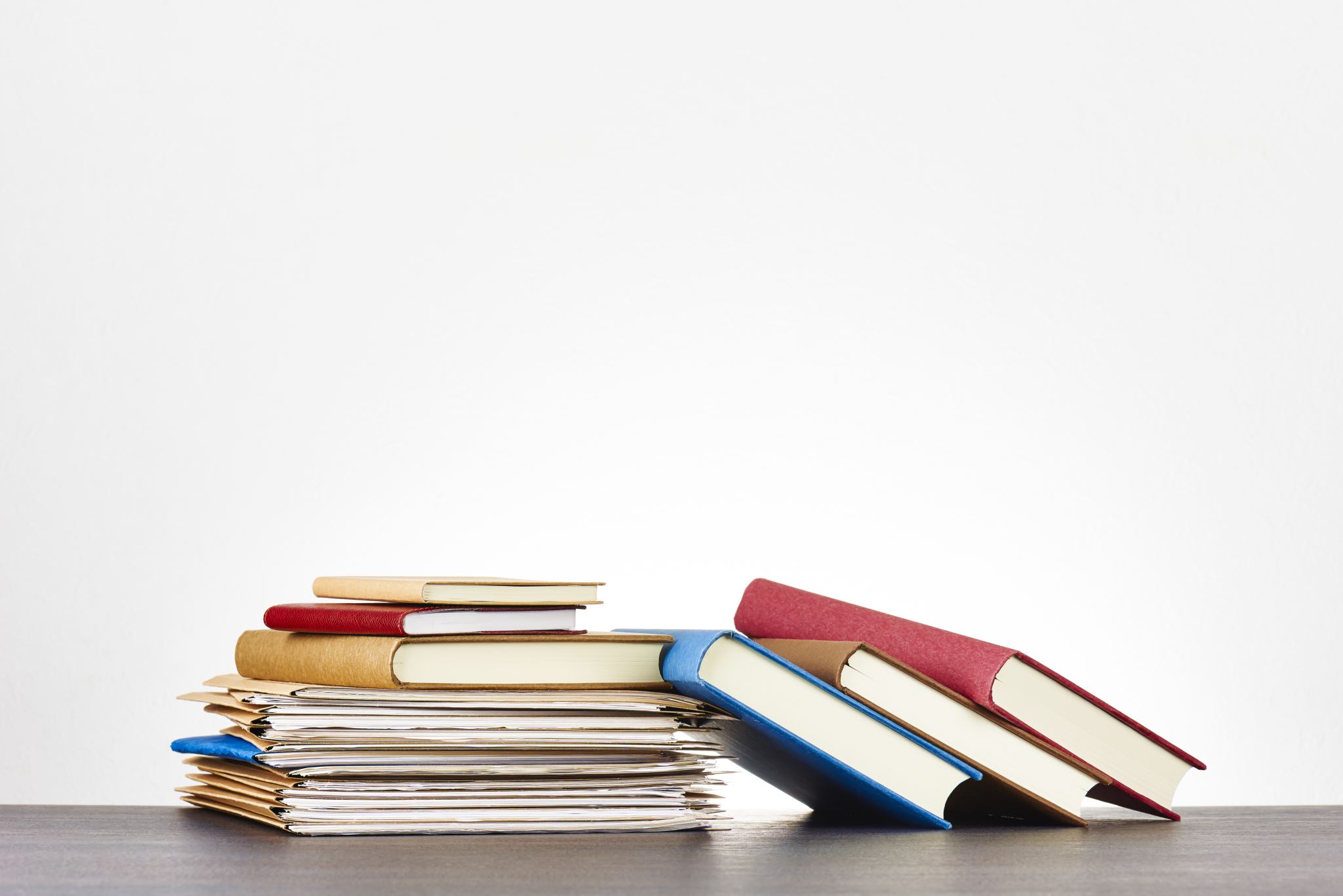 Your student card is your library card.  
You need it to:
 borrow books (up to 100 a time)
borrow a laptop (3 day loan) and other technology  
print on campus (add money to your Dprint account)
access the library overnight during 24/7 hours.

 Webster library has 5 book scanners  (And Vanier has 2!) that can be used for free to scan chapters from our print books and email them to yourself as a PDF.

 To use Library databases, access online articles and ebooks when you are off campus, login with your MyConcordia Netname and password.
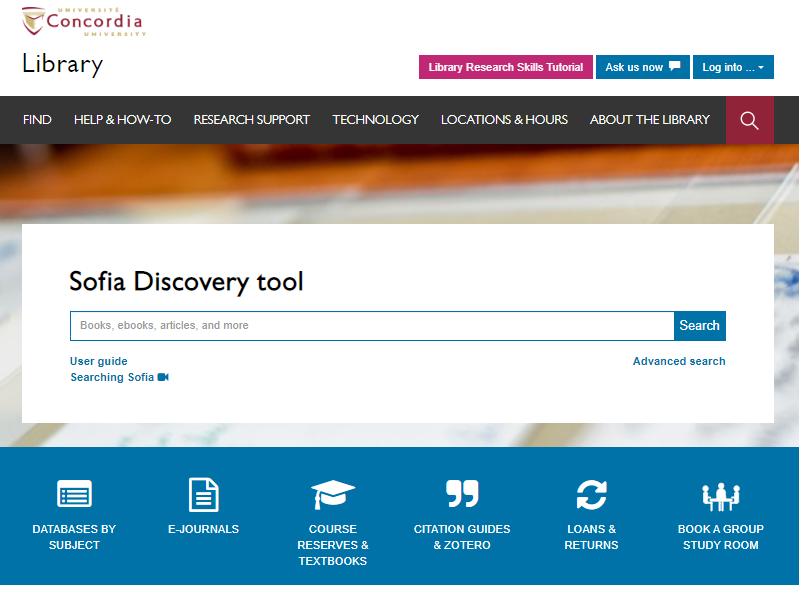 Use the Sofia Discovery tool to find print books, ebooks, and journal articles from the library.
How can I find out if the library has access to an item I’m looking for?
Linz, Juan J. “The perils of presidentialism”. Journal of Democracy , vol. 1, no. 1, Winter 1990, pp. 51-69.
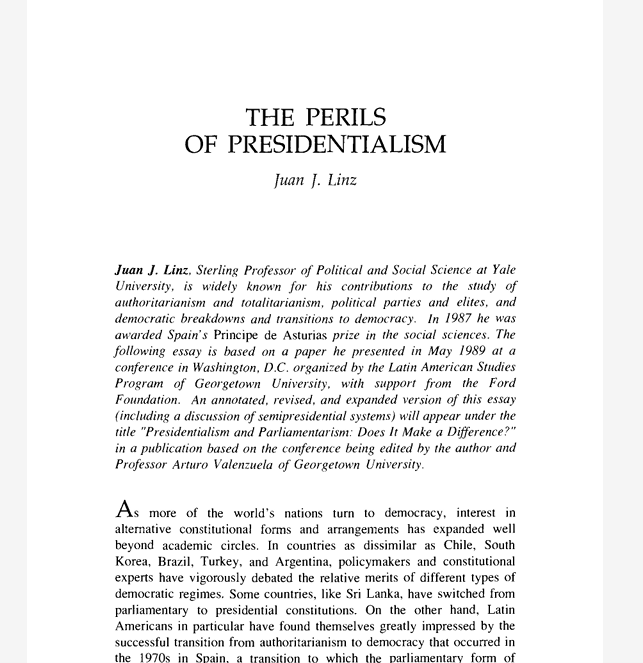 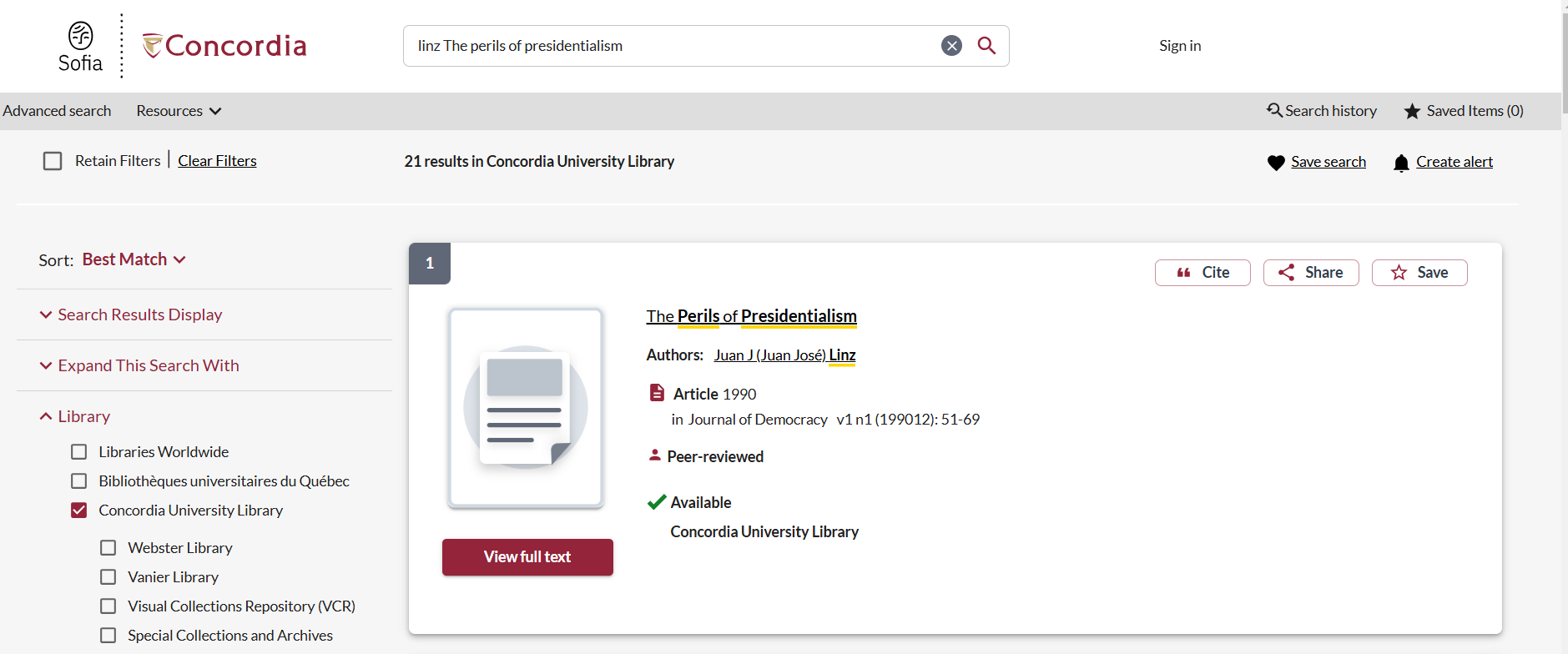 Howard, Philip N., and Muzammil M. Hussain, ‘Digital media and the Arab spring’, Democracy’s Fourth Wave? Digital media and the Arab Spring  (new work, 2013 Oxford Academic)
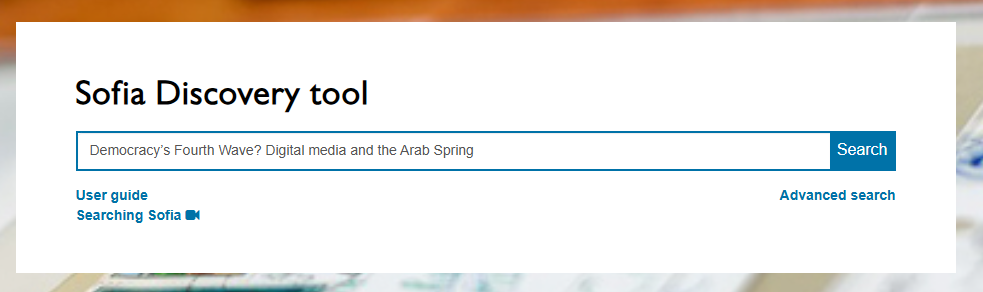 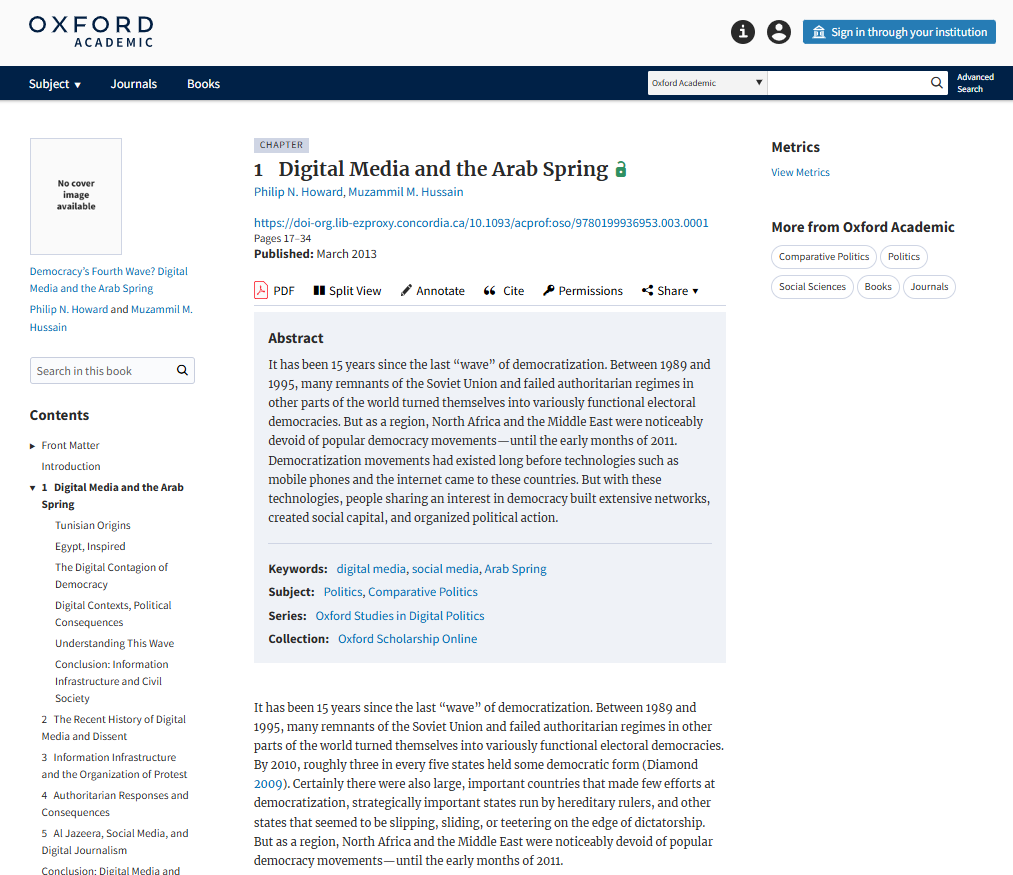 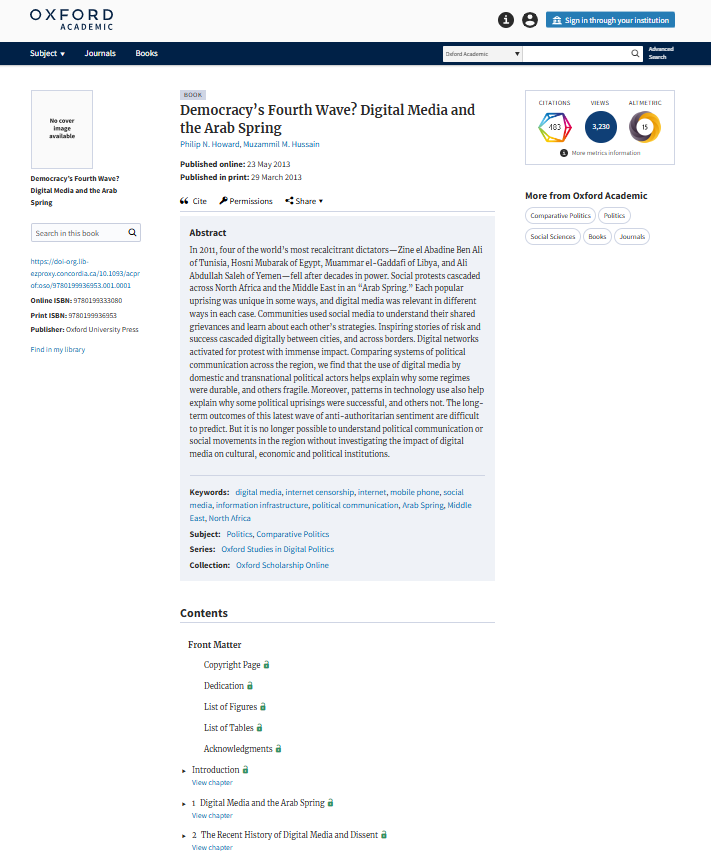 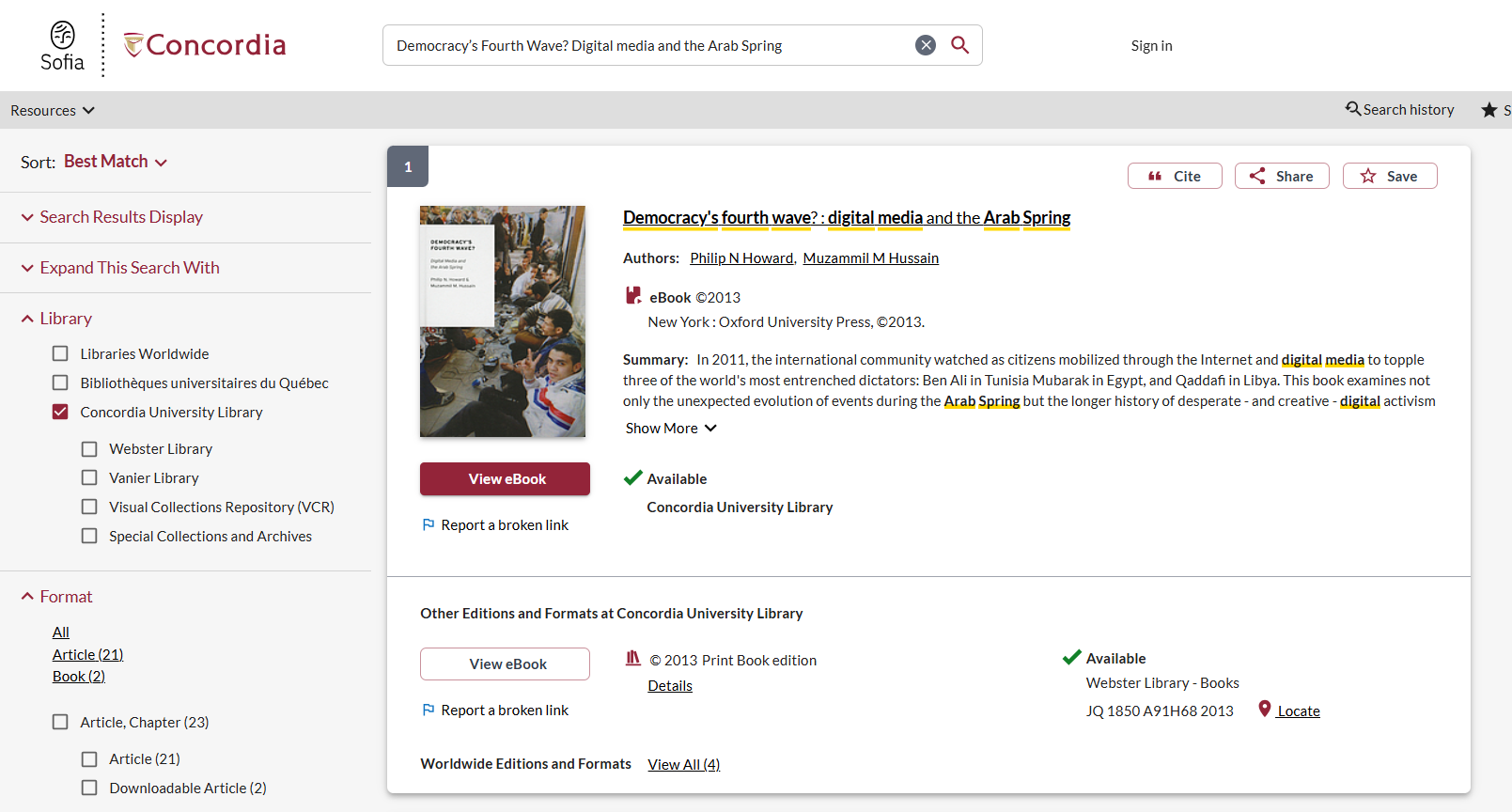 Albertus, Michael and Victor Menaldo. 2018. Authoritarianism and the Elite Origins of Democracy. New York: Cambridge University Press.
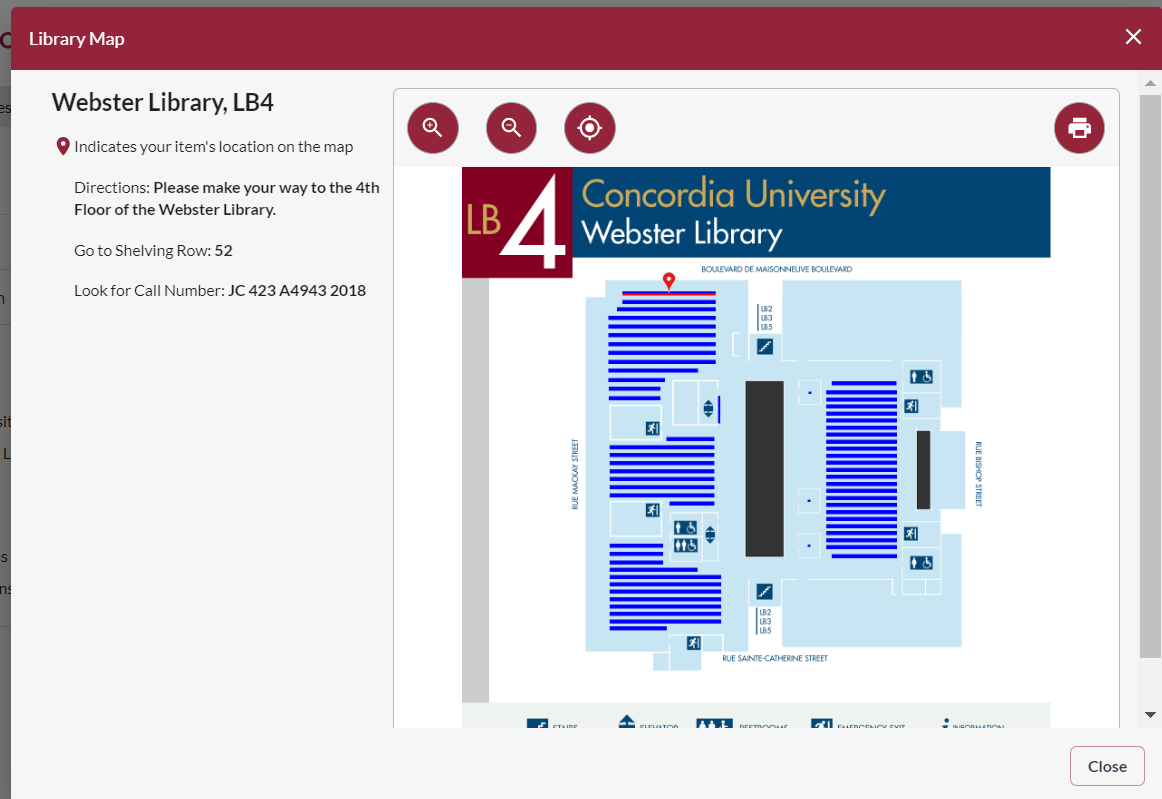 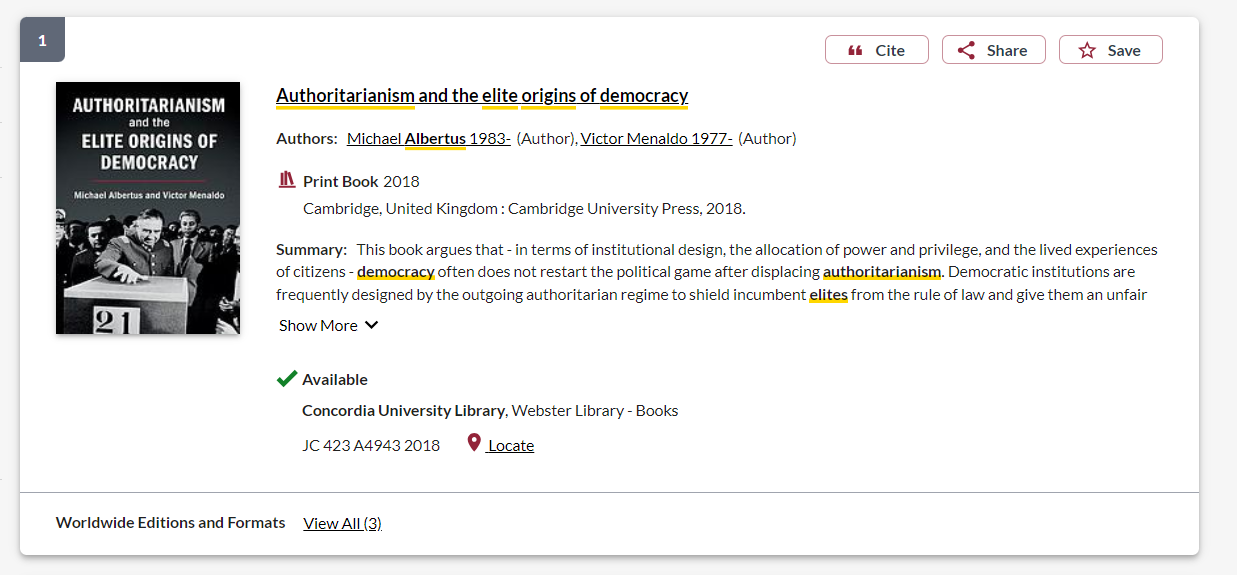 Research paper assignment
Students will write a case study research paper about the success, failure, or an attempt to establish a democratic political system in a country at a historical moment of their choice.
10 sources located in either the physical or digital collections of the University Library
Topic
Country: South Africa
Historical moment: 1948-1994
Related keywords and key concepts: democracy, democratization, democratisation, apartheid, post-apartheid,  African National Congress (ANC)
Background and primary sources
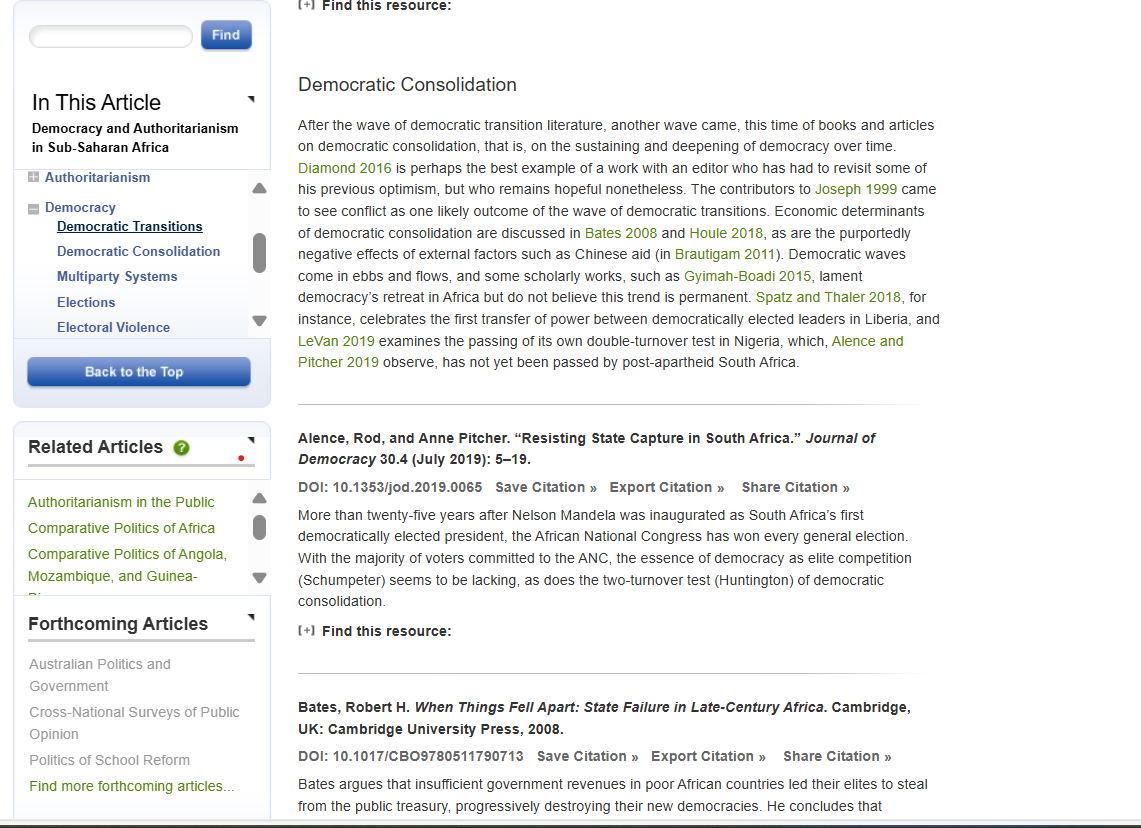 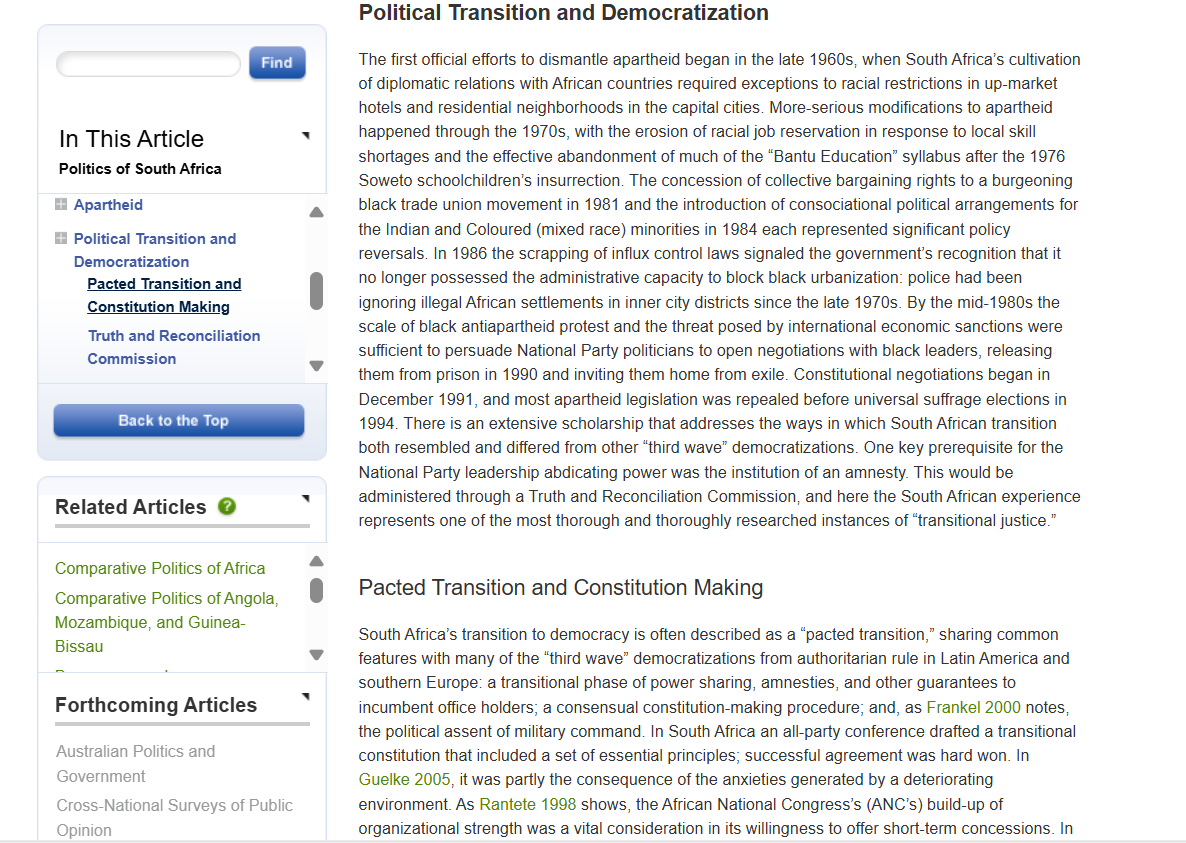 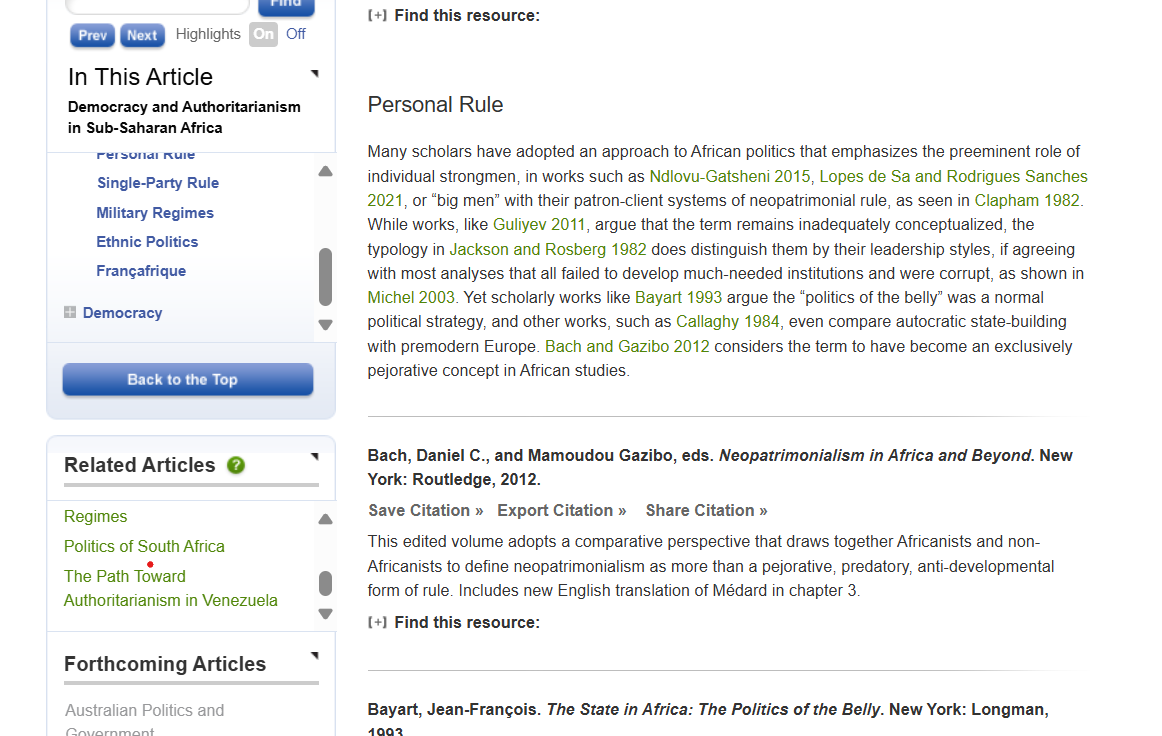 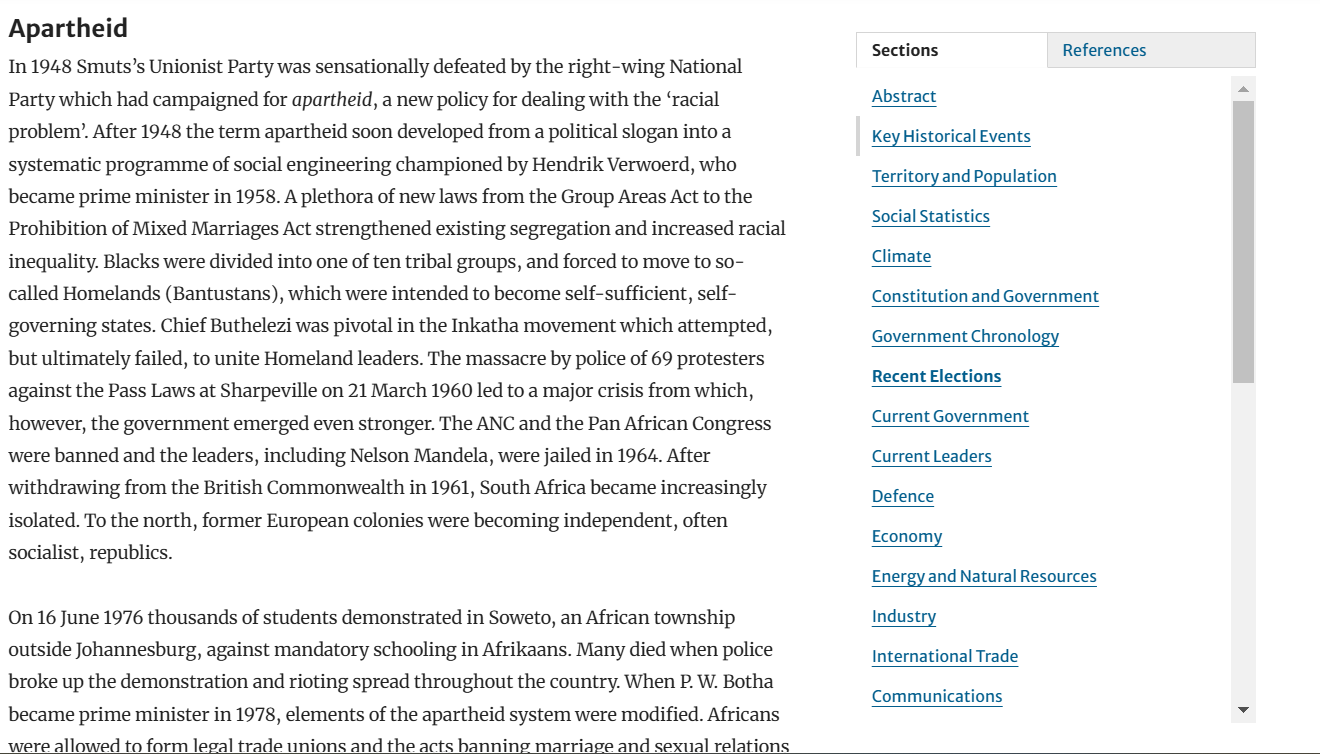 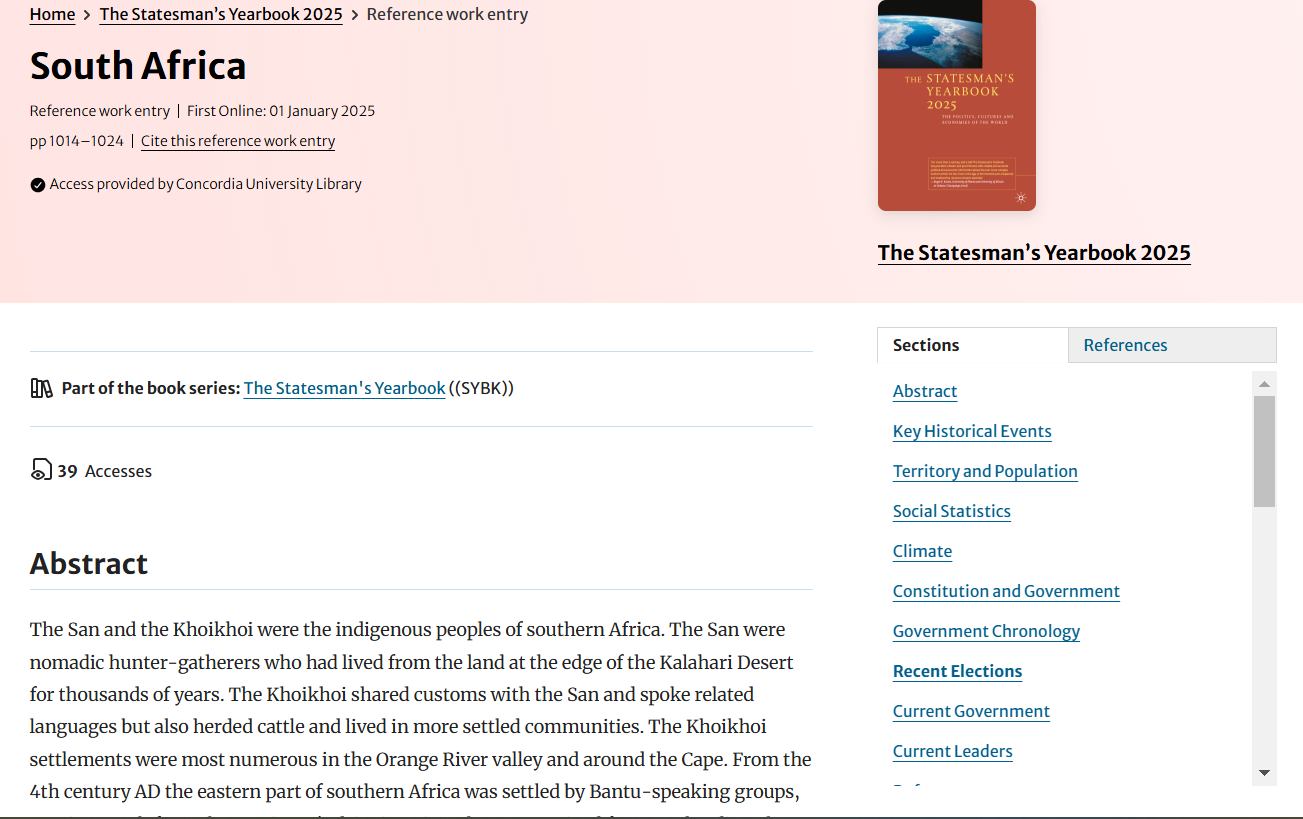 Select which sections might be relevant to your topic: key historical events, constitution and government, government chronology, etc.
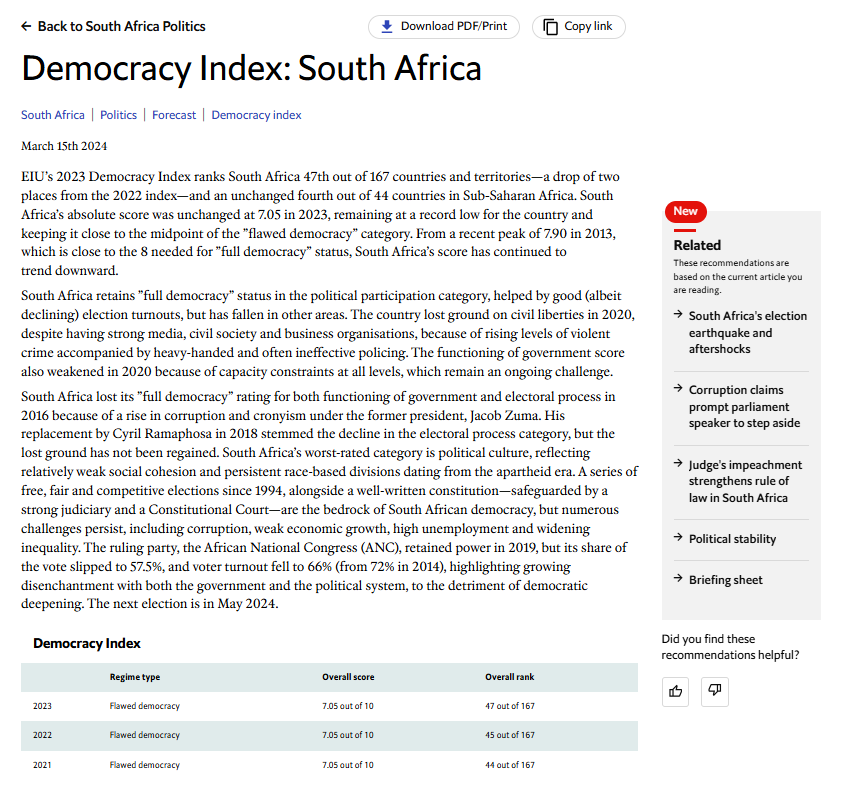 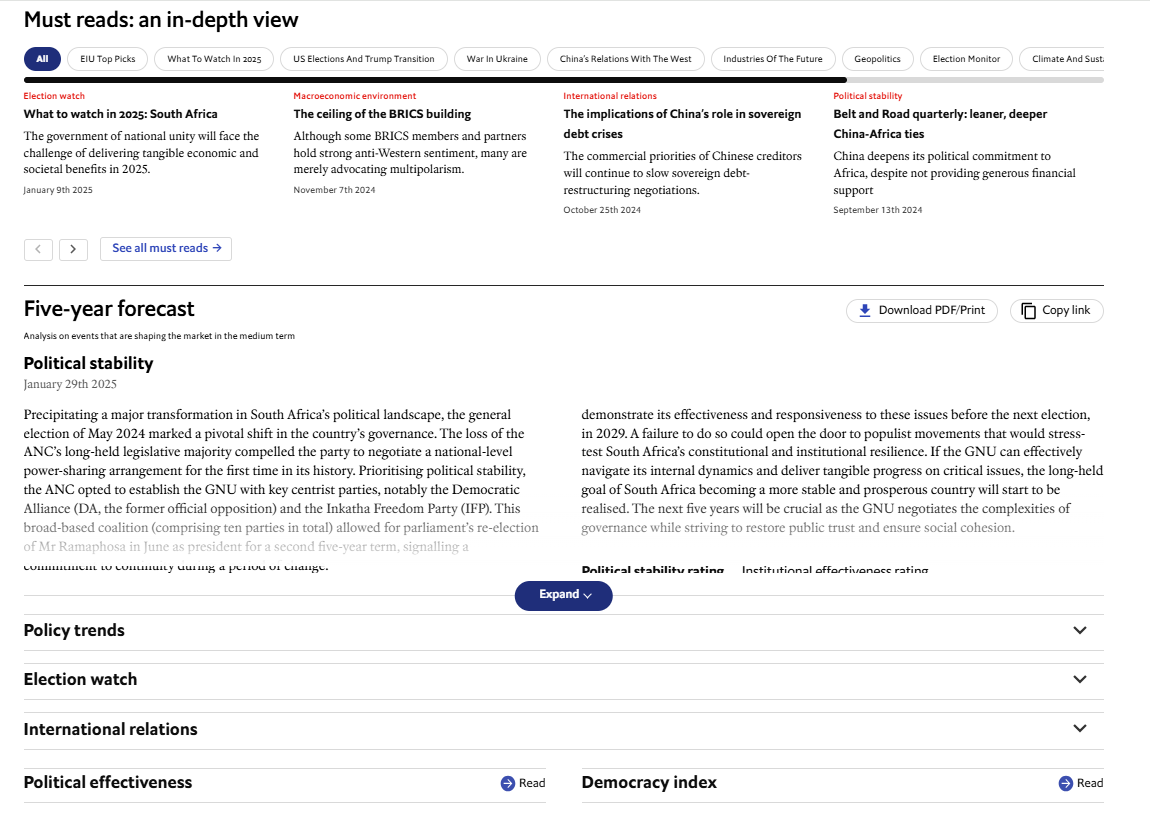 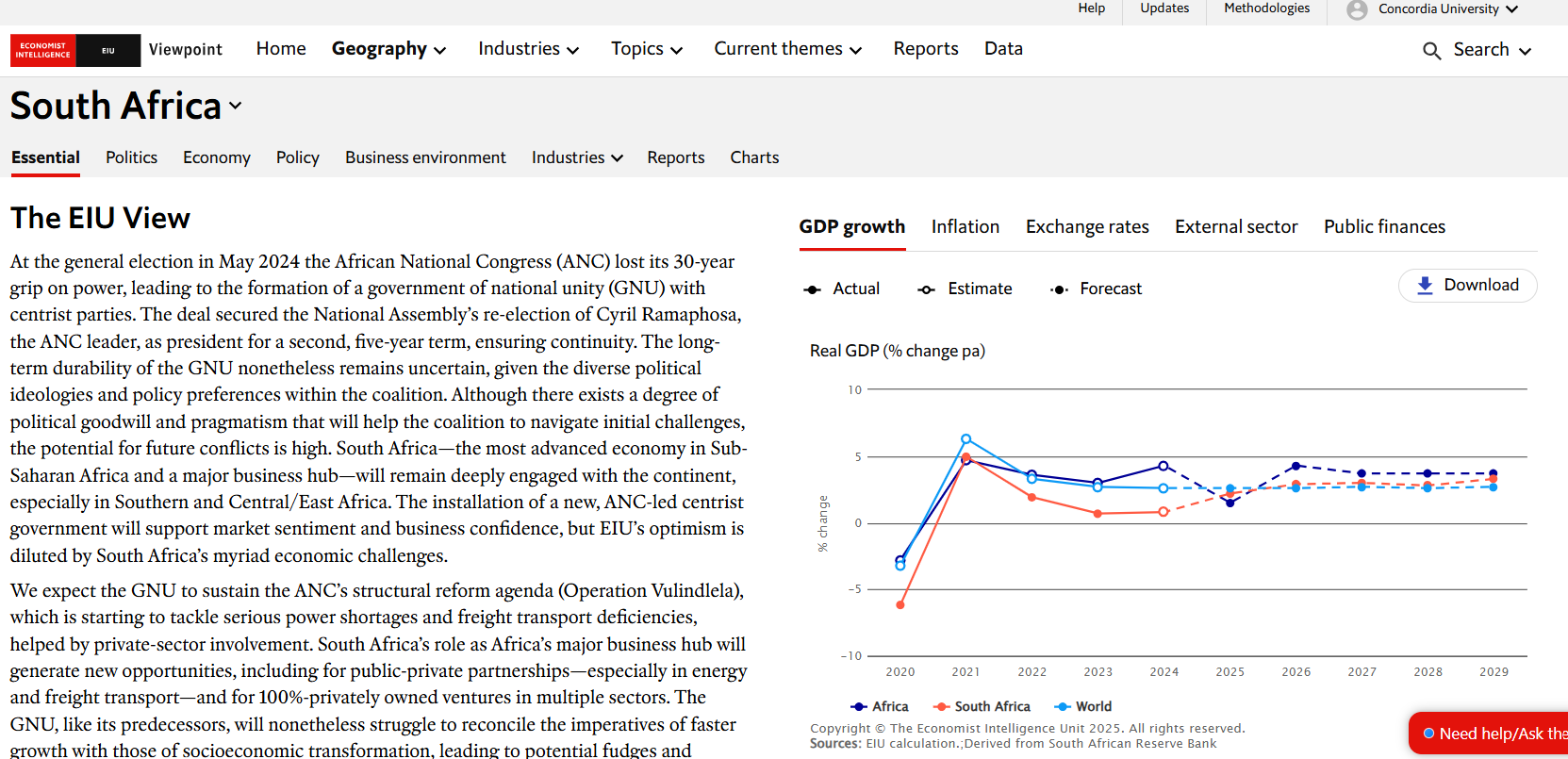 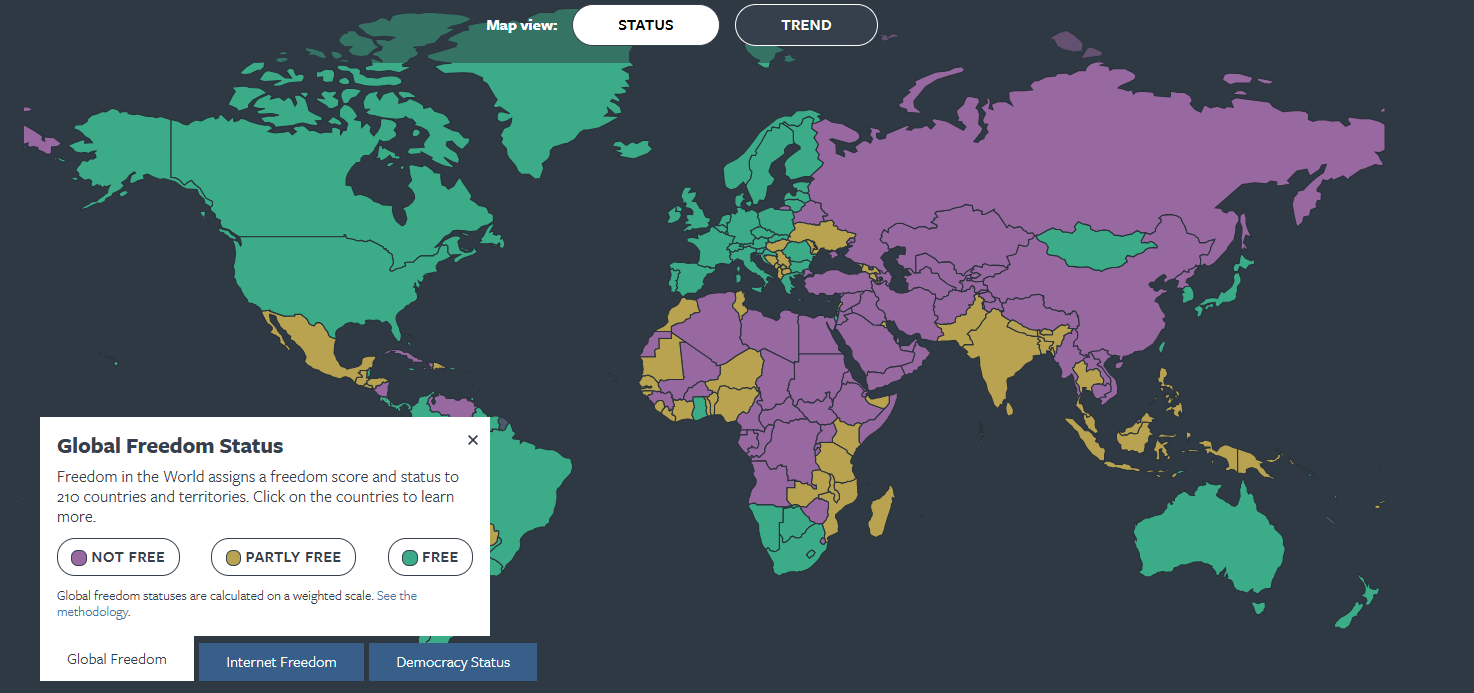 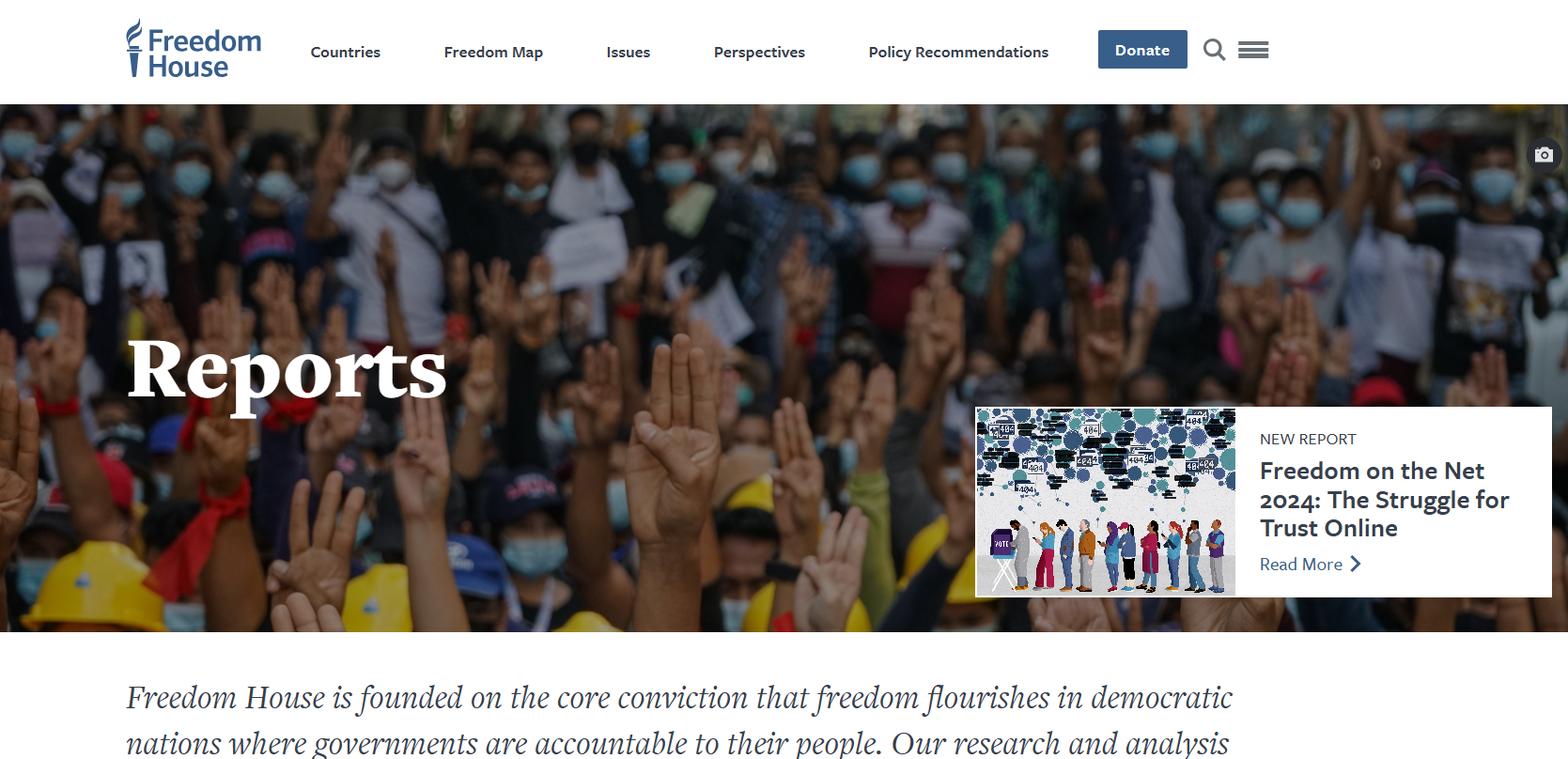 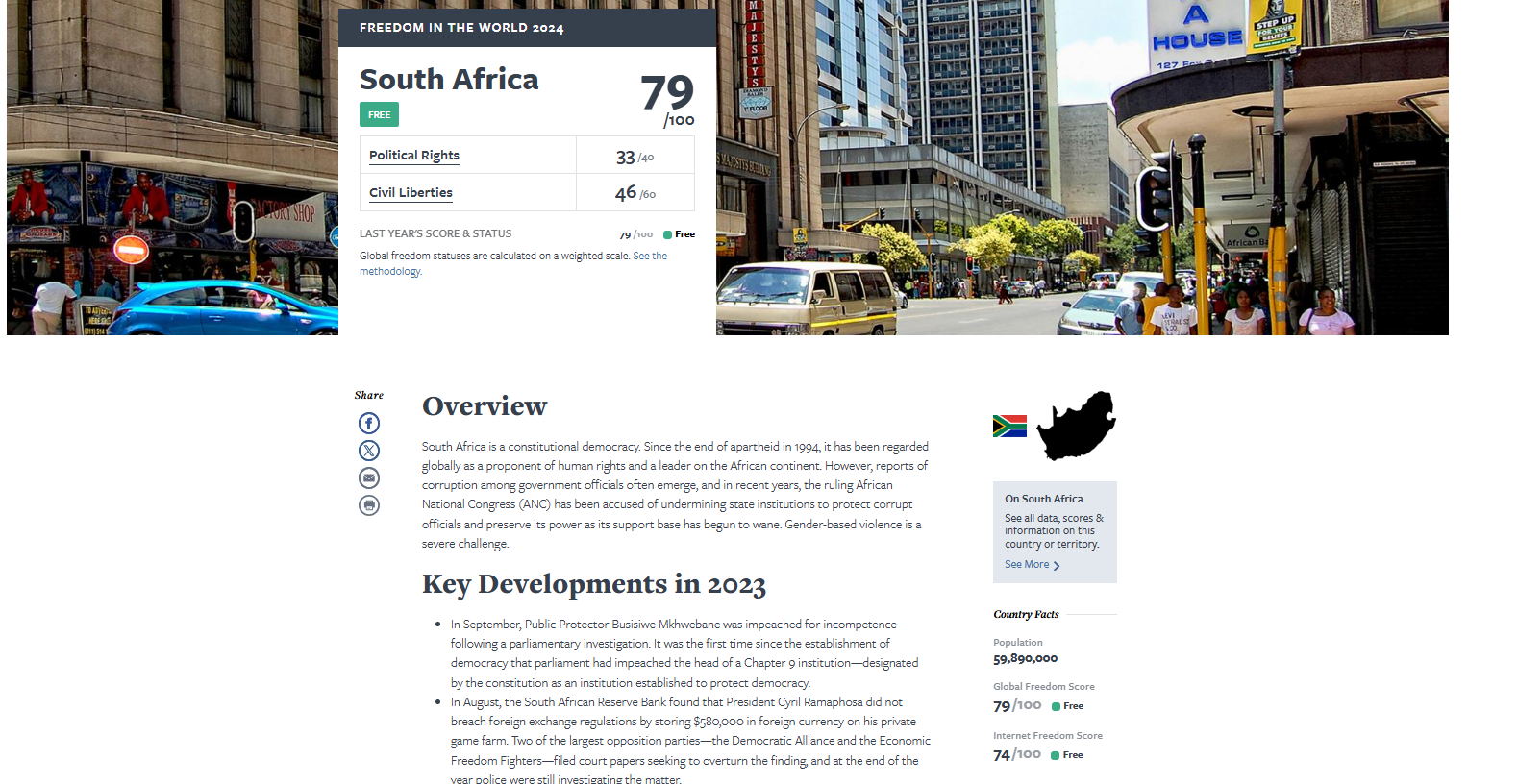 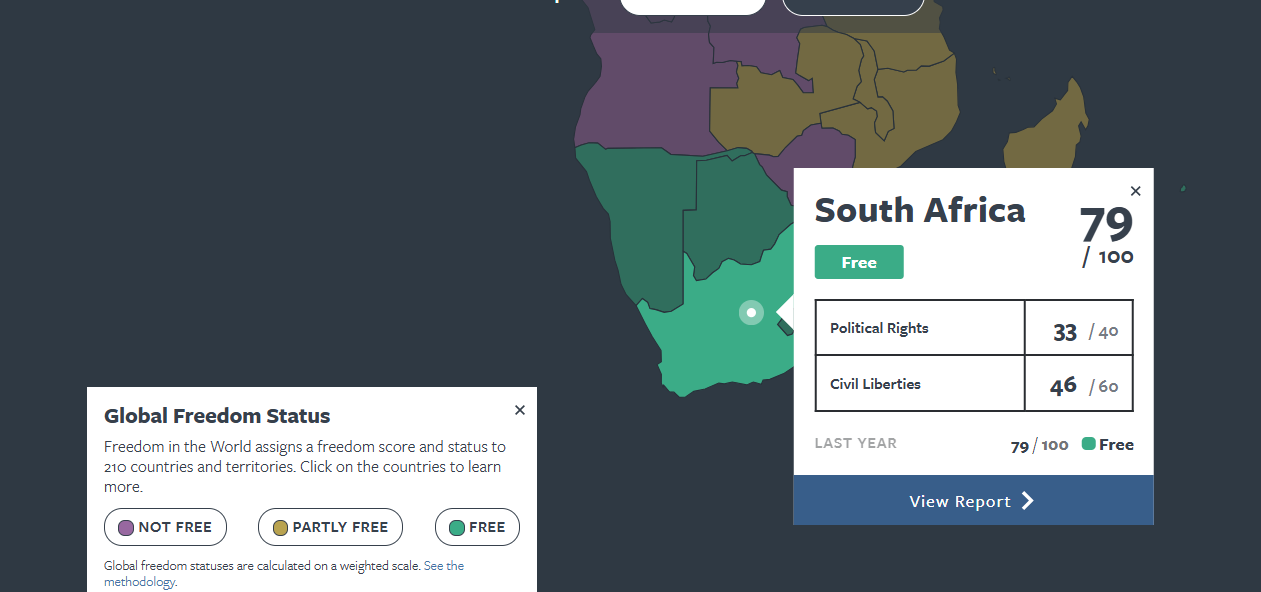 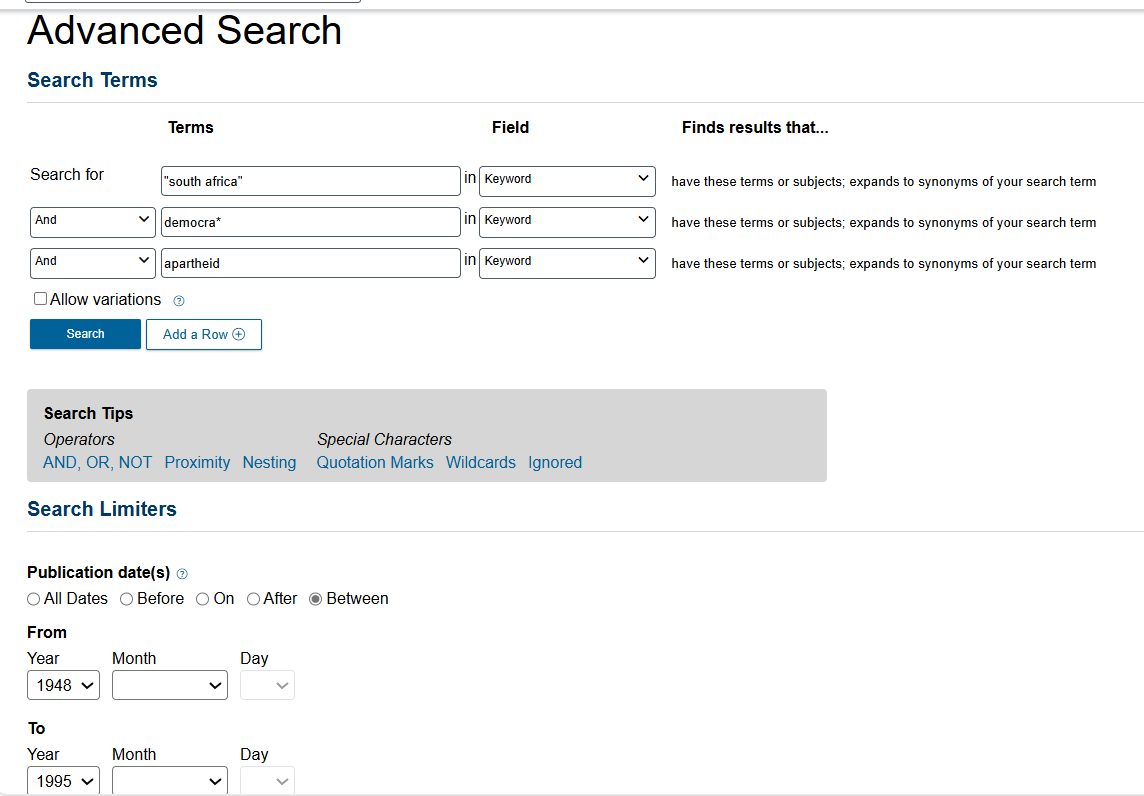 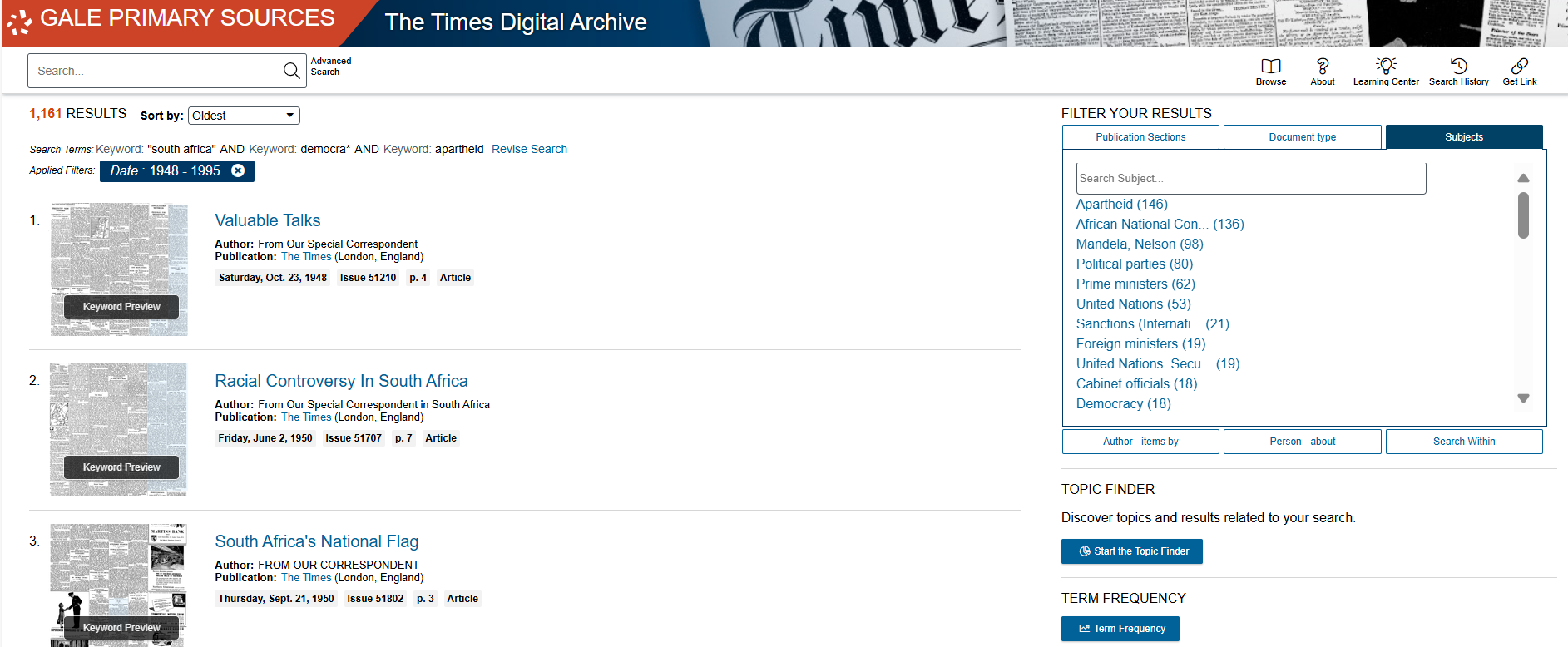 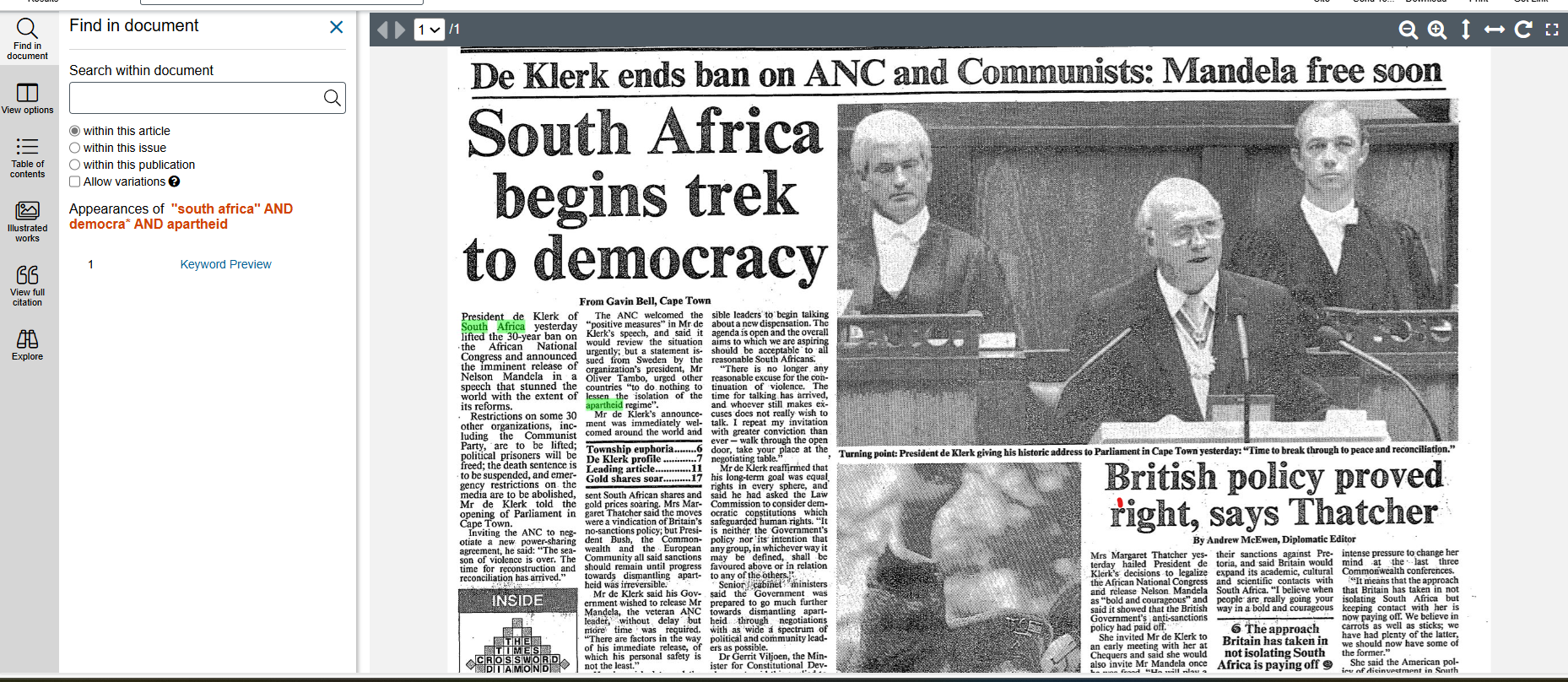 Select subjects to narrow down your results list
Select your date range
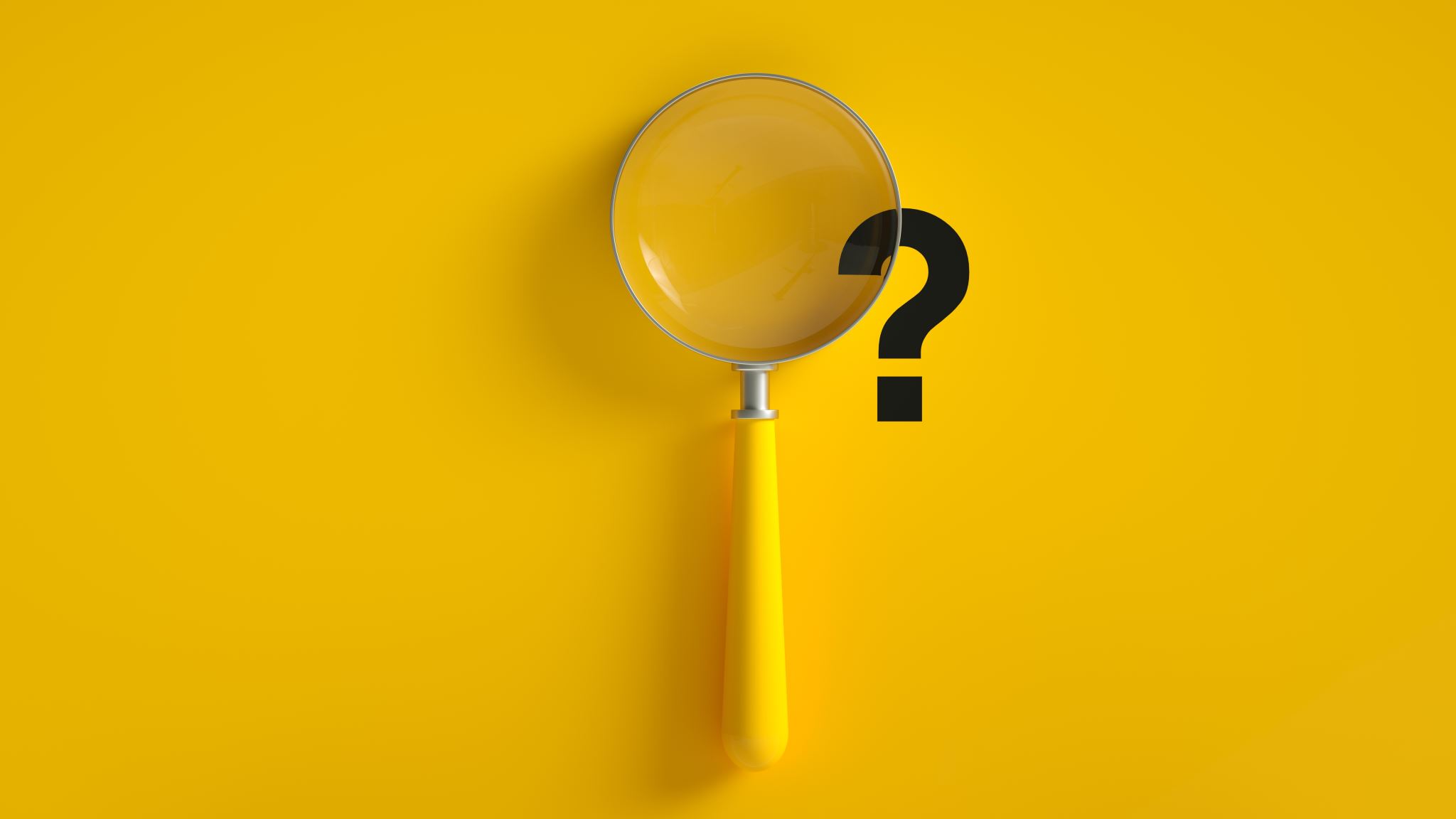 Search strategies
How do we combine search words for the best possible results?
How do we combine search words for the best possible results?
Avoid Searching with linking words
Each author may use different linking words when discussing similar topics.
Effects  
Impact 
Consequences  
Influence 
Results
Importance 
Significance
Response
Emphasis
 Causes
You don’t want your search to be limited to those books and articles that only contain the word “effect” or “consequence”
Searching in Sofia
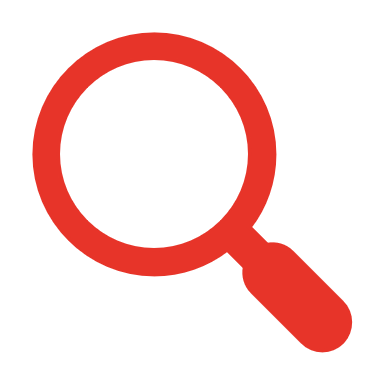 What will I find in Sofia?
Academic peer reviewed books (ebooks and print books)
Academic textbooks 
Non-academic books 
Academic journal articles (peer reviewed and non-peer reviewed)
Government documents
International Organization publications
Why books?
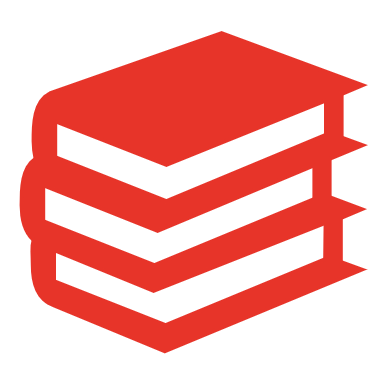 Books can provide comprehensive overviews or background and introductory information that is not covered in journal articles. 
Books are much more comprehensive than articles and aim to tell you everything about a topic or in the case of edited books, many perspectives on a topic
Journal articles are much shorter and cover a very specific aspect of a topic.
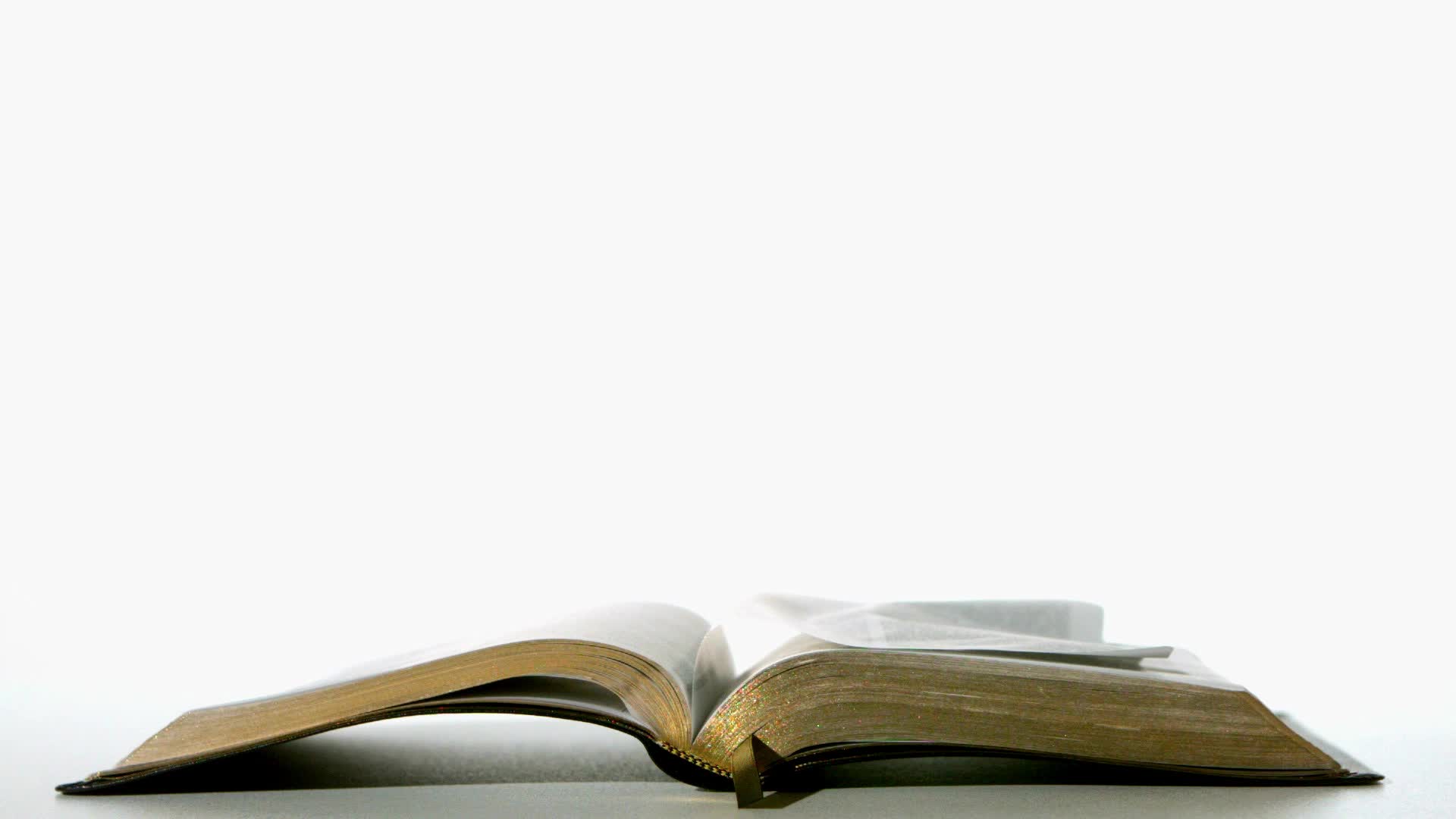 Why books?
An edited scholarly monograph will have multiple chapters on one broad subject, all by different authors/experts, these chapters can be cited separately; one good book can account for several sources
Using the Index and table of contents, you can navigate through a book to find the exact sections and chapters you need
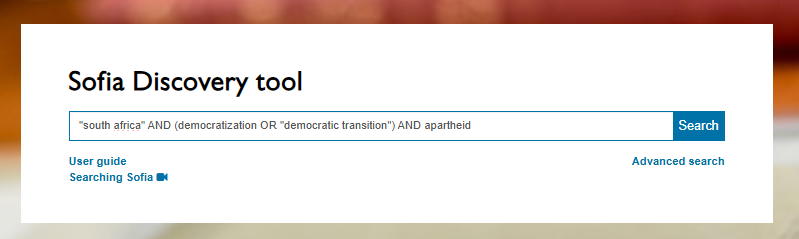 “South Africa” & “democratic transition” are in quotation marks because they are phrases, two or more words that I want Sofia to search together
Using AND/OR both should be in ALL CAPS
Group your synonyms/related words together with OR in brackets
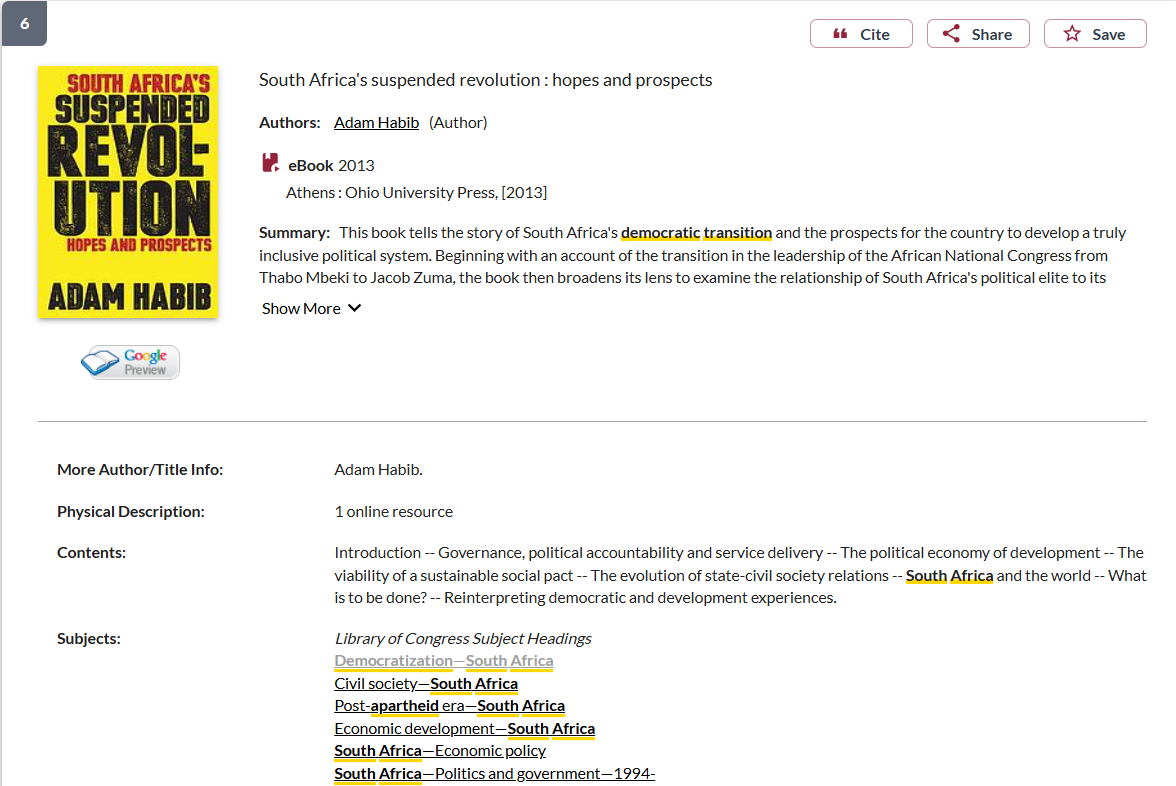 Use the subject headings to find books and articles on the same subject area
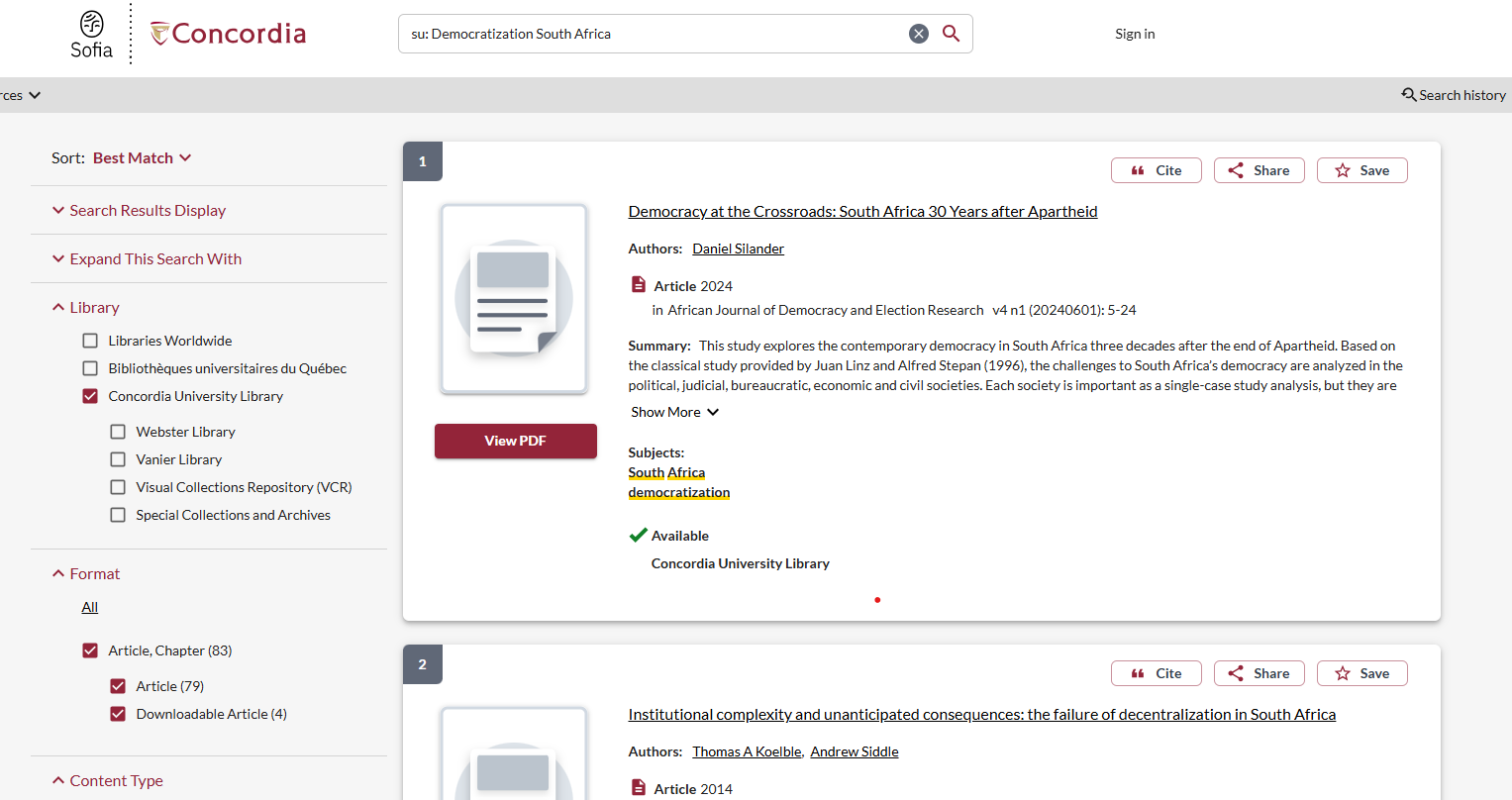 Limit your search to different formats, like journal articles
Journal Article Searching: Political Science Complete
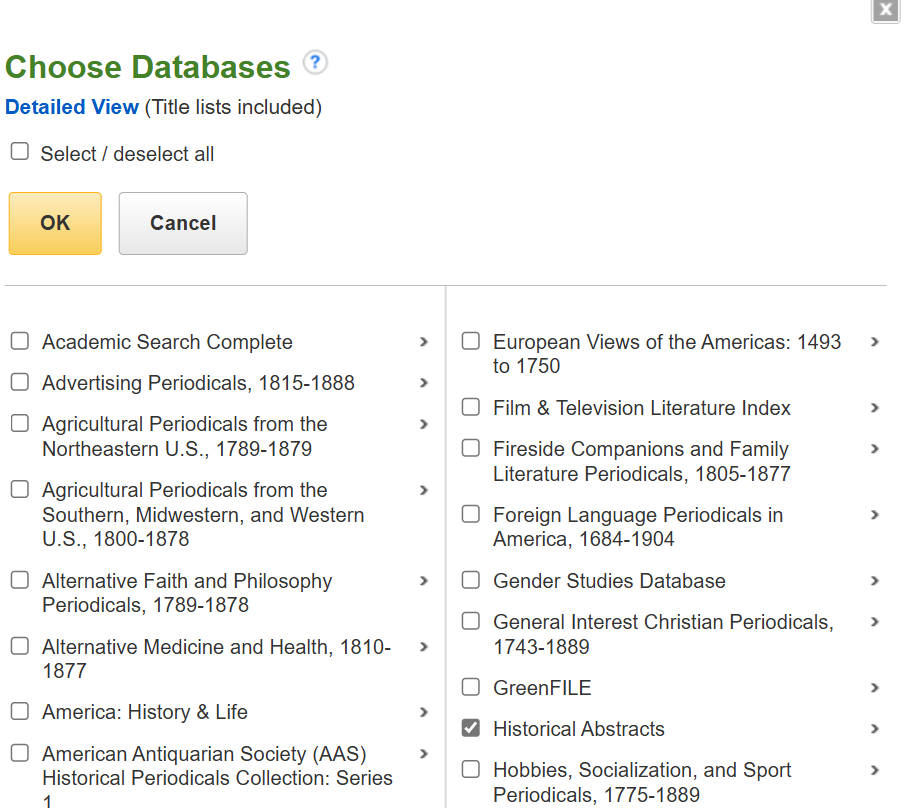 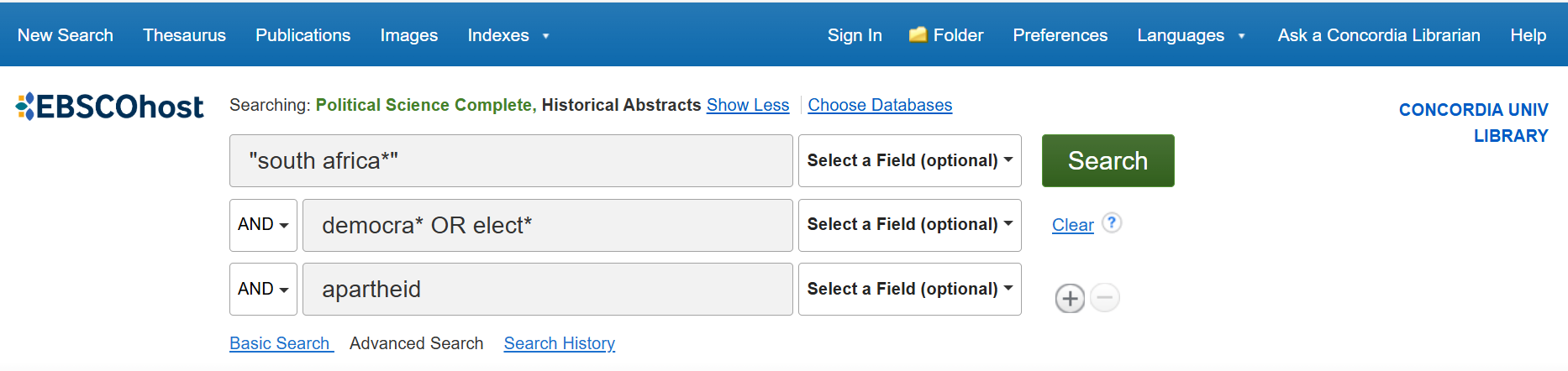 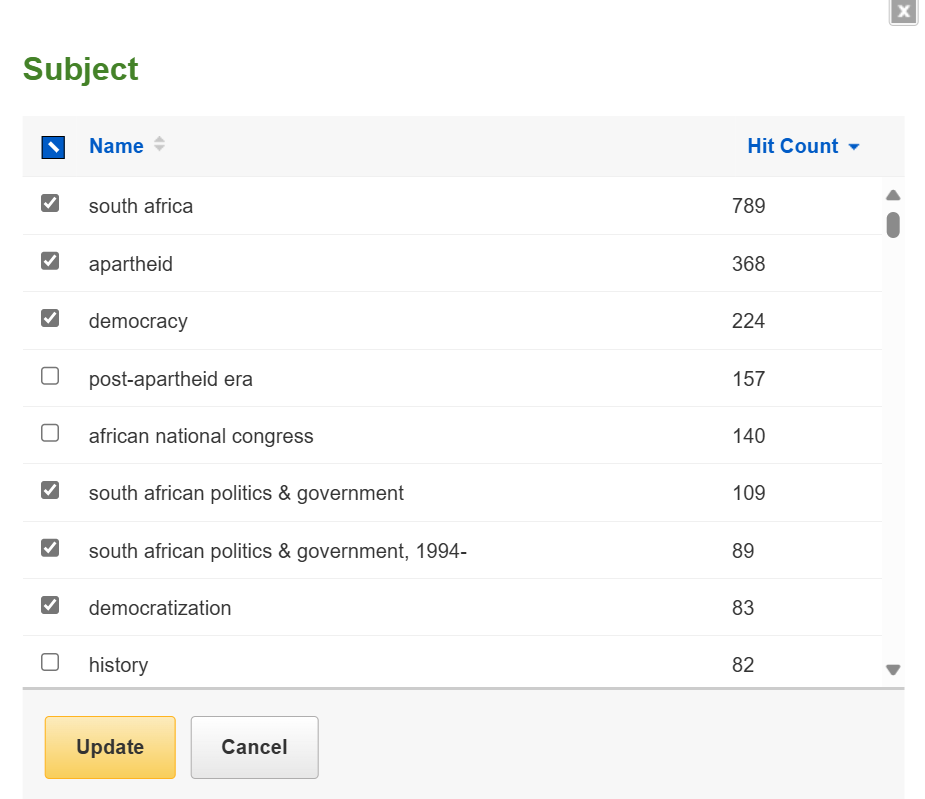 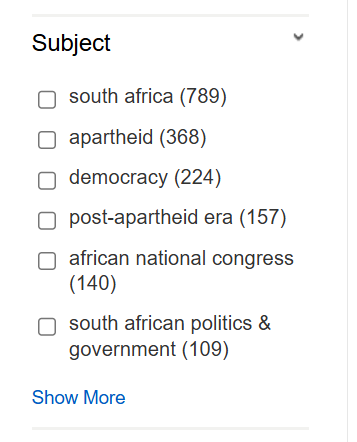 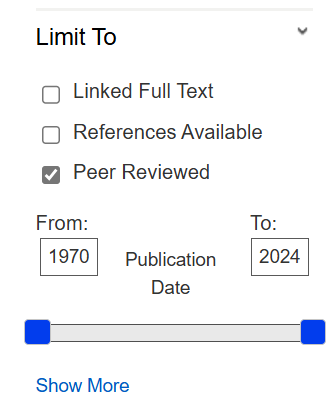 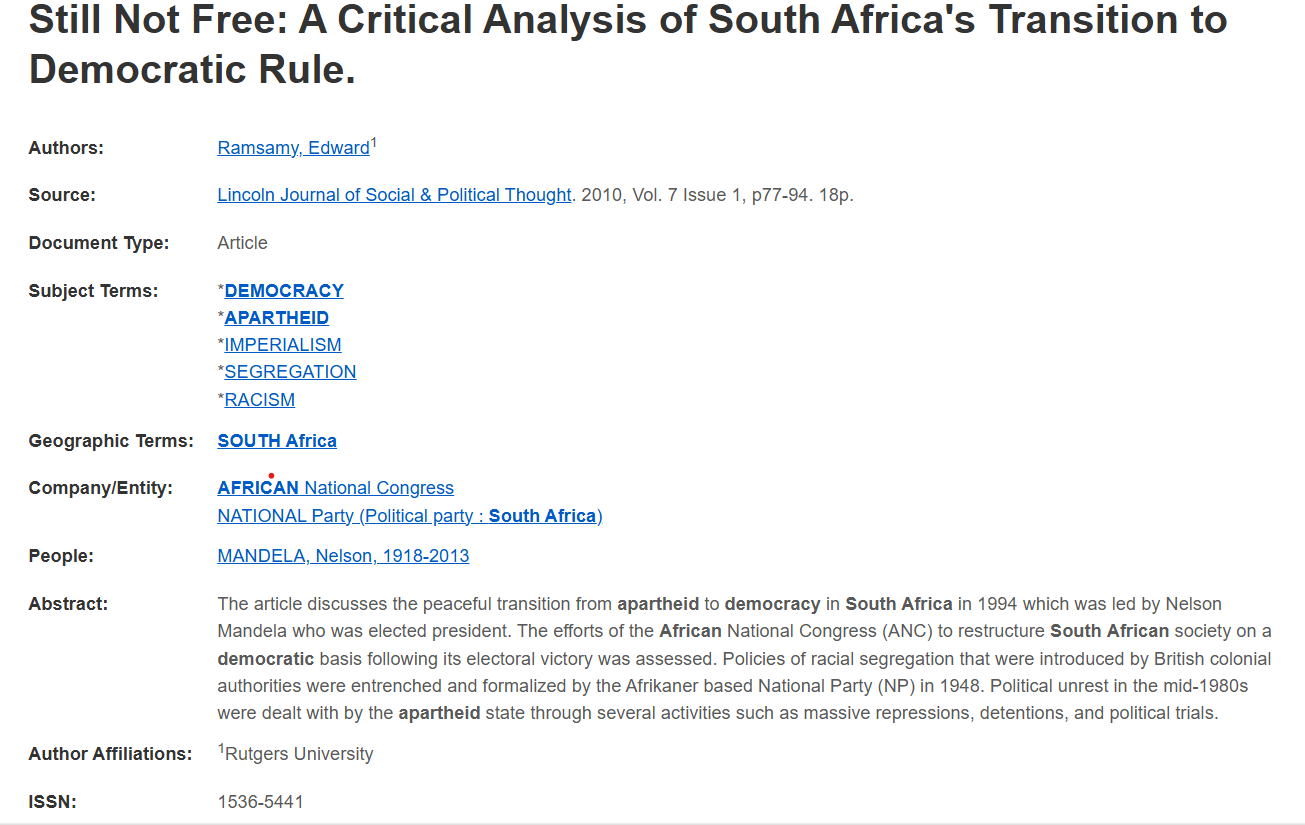 Scholarly journals: 10+ pages
Academic affliation
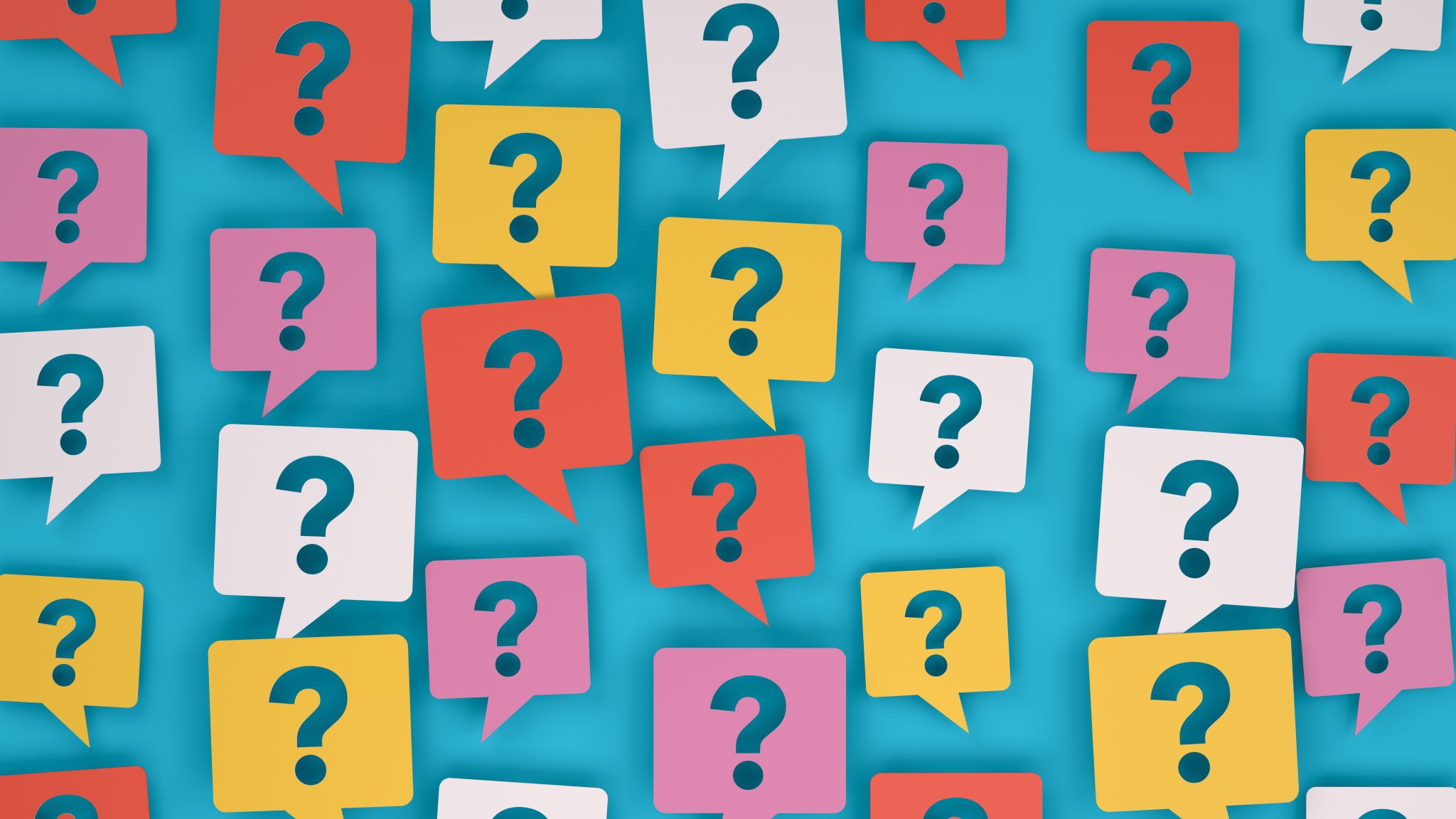 What is peer review? What are peer reviewed, scholarly articles?
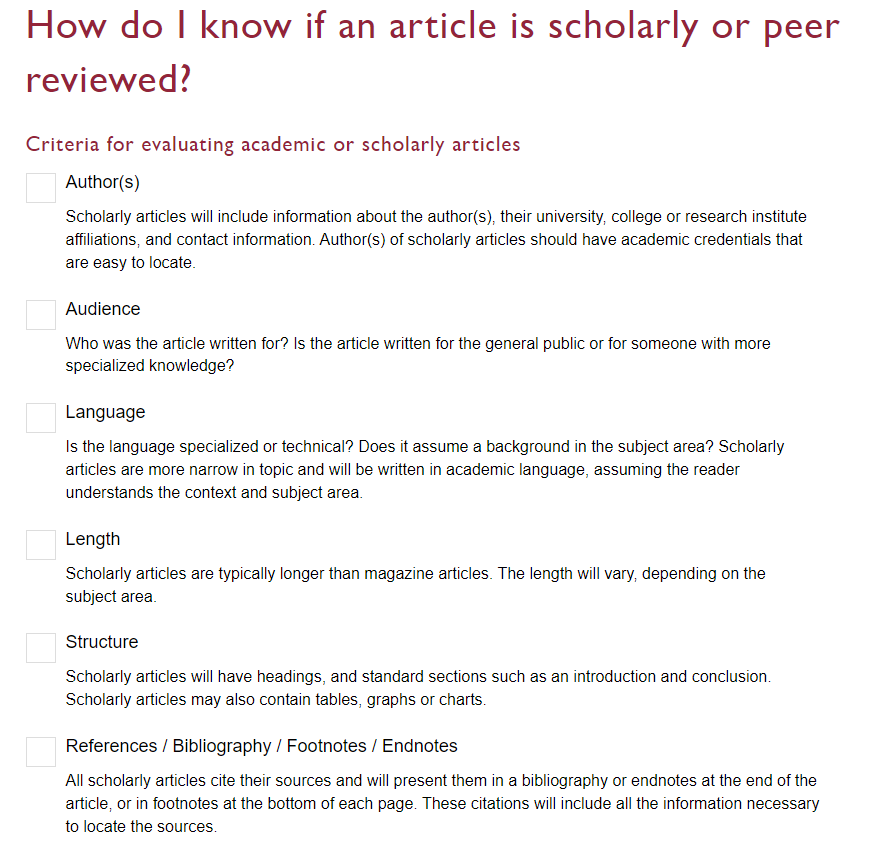 Look for sections, language, charts, tables, graphs and an extensive reference list or bibliography
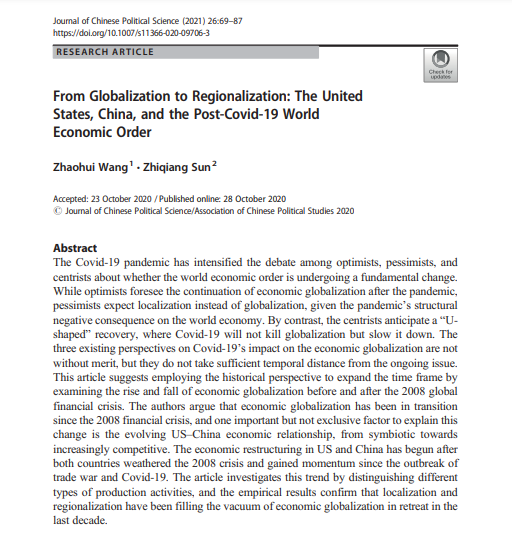 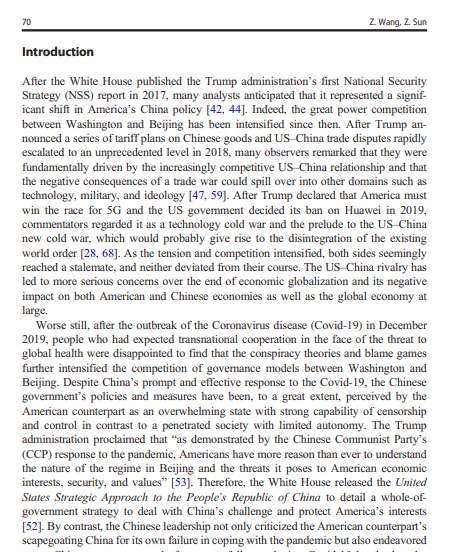 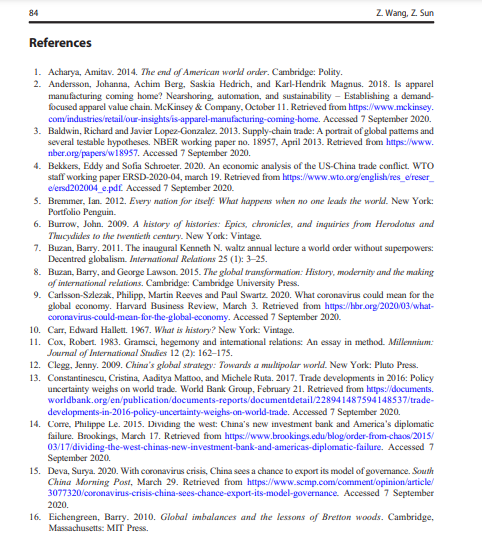 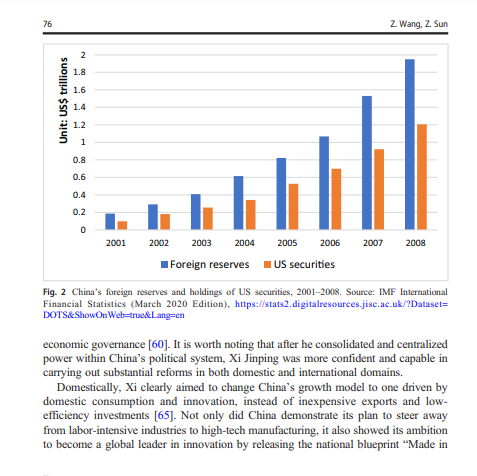 Specialized language
Scholarly articles will always have reference lists/bibliographies/works cited 

These are great places to find more sources!

The researcher or research team are experts in the subject area and have already done a lot of research

Use this expertise by looking up the books and articles they cite in Sofia and using them in your own research

This is a commonly used method in academic research
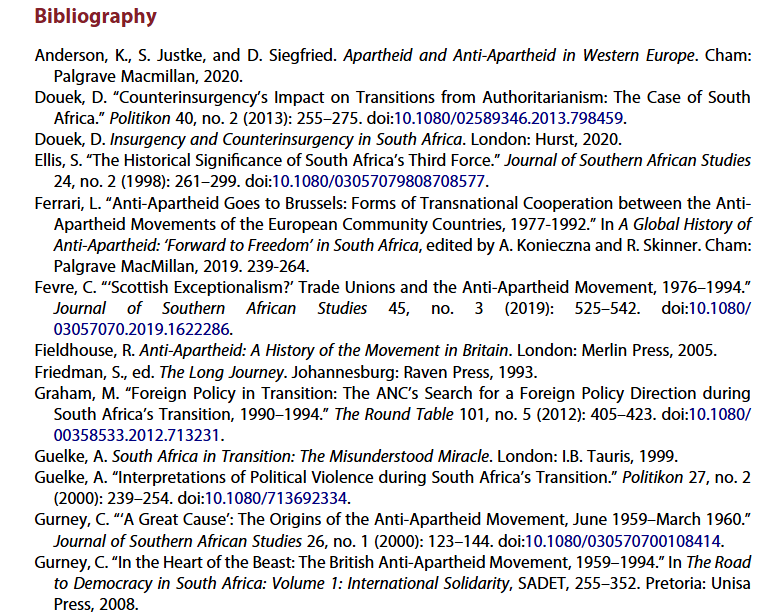 JSTOR
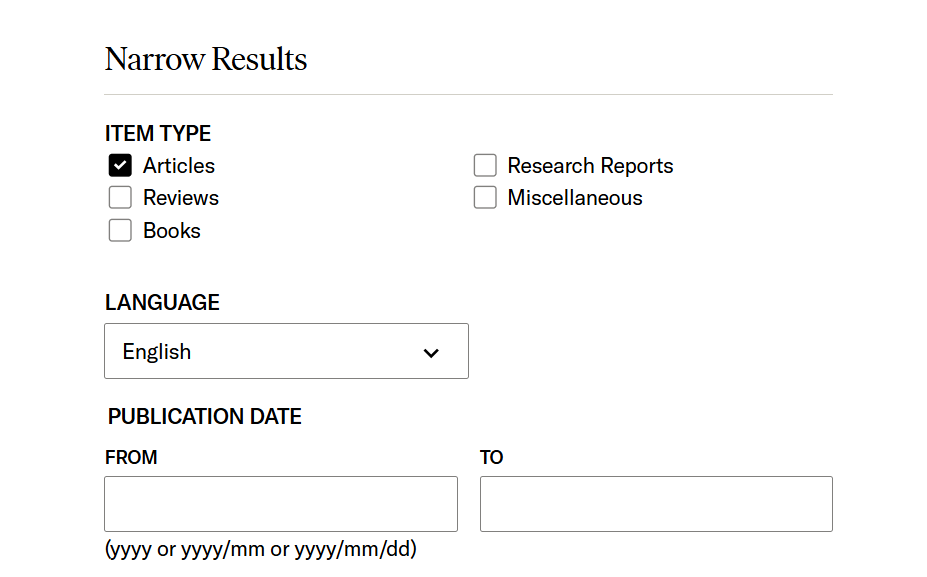 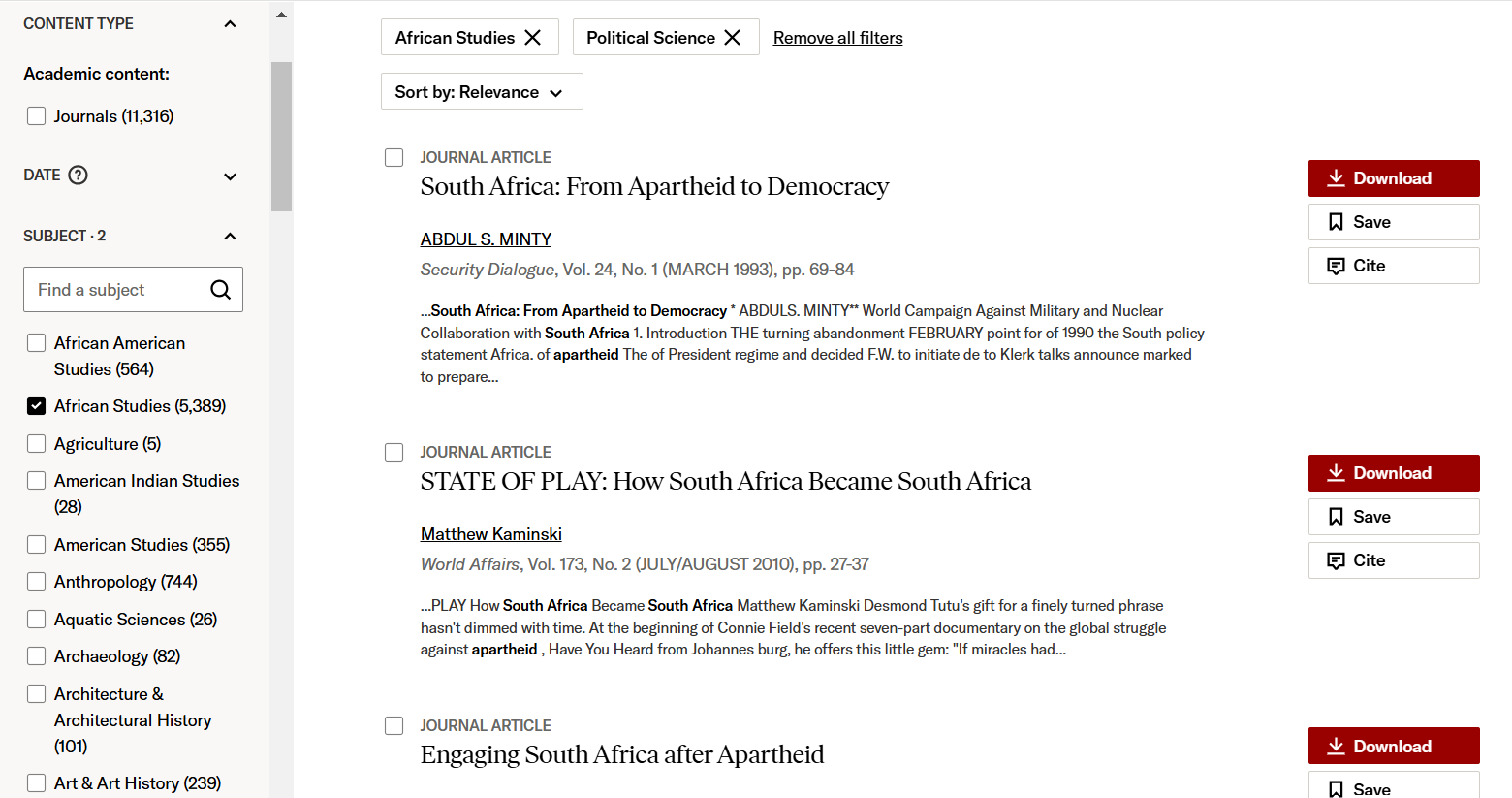 Narrow by subject area
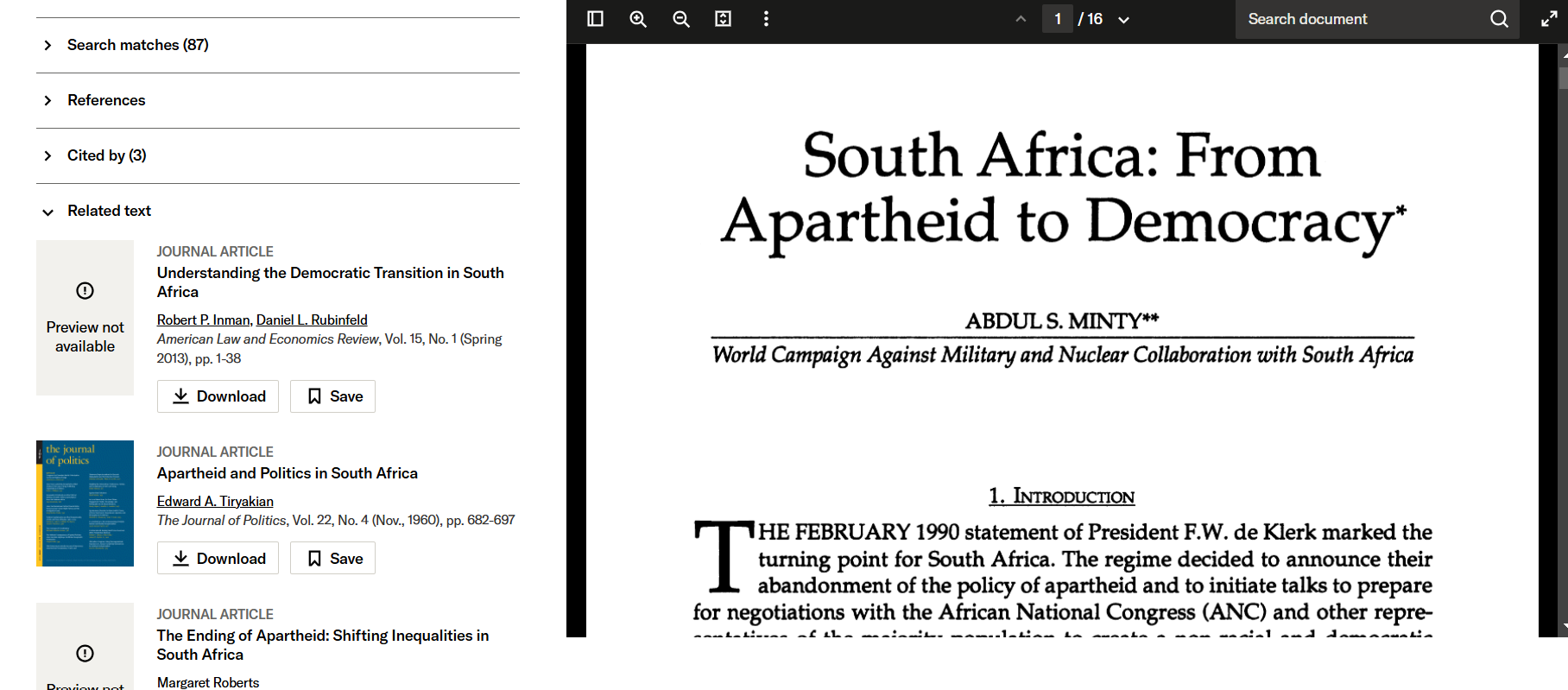 Check out the related articles
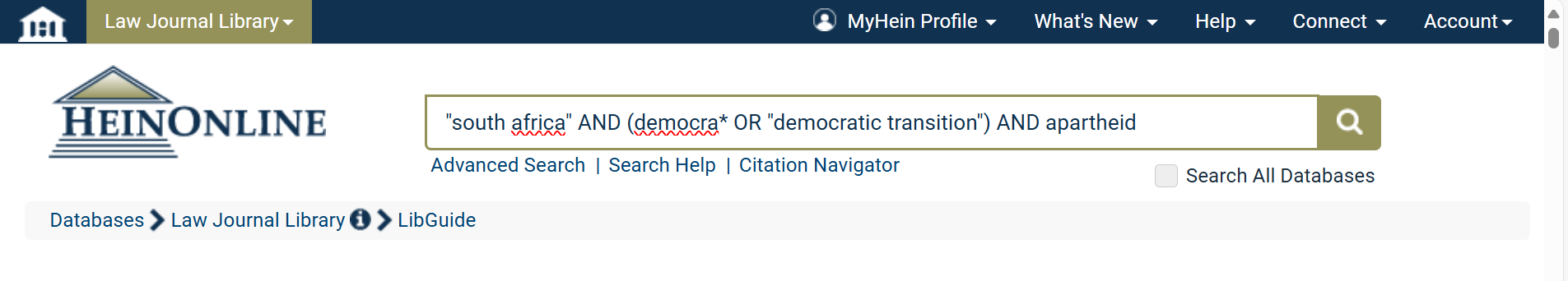 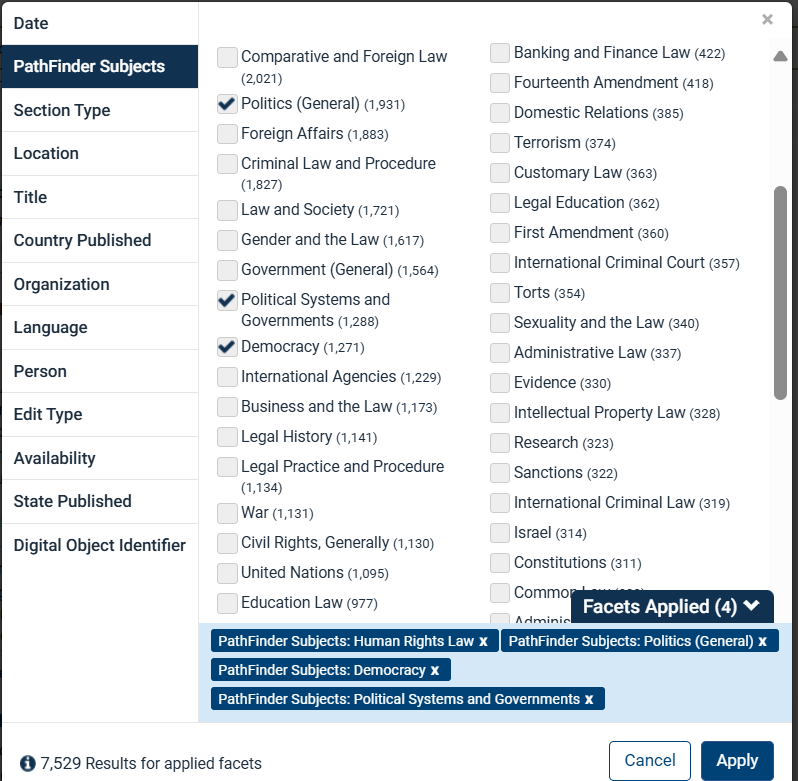 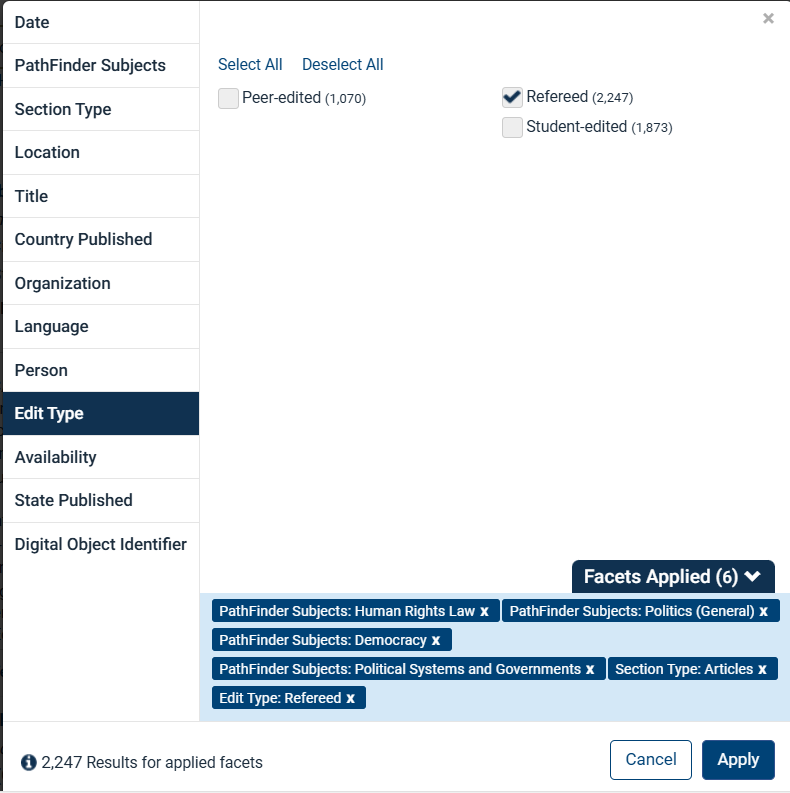 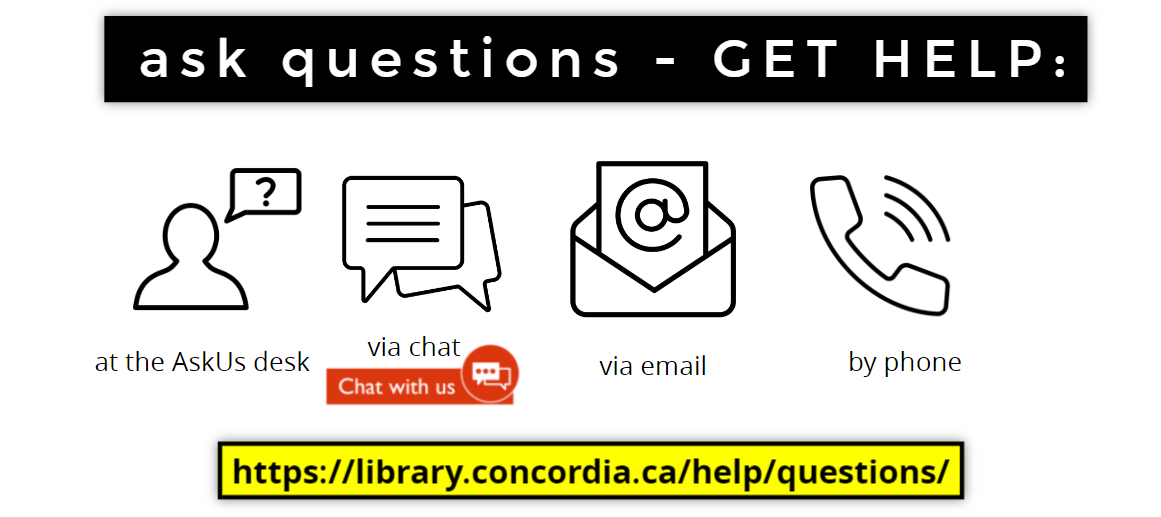 Michelle.Lake@Concordia.ca